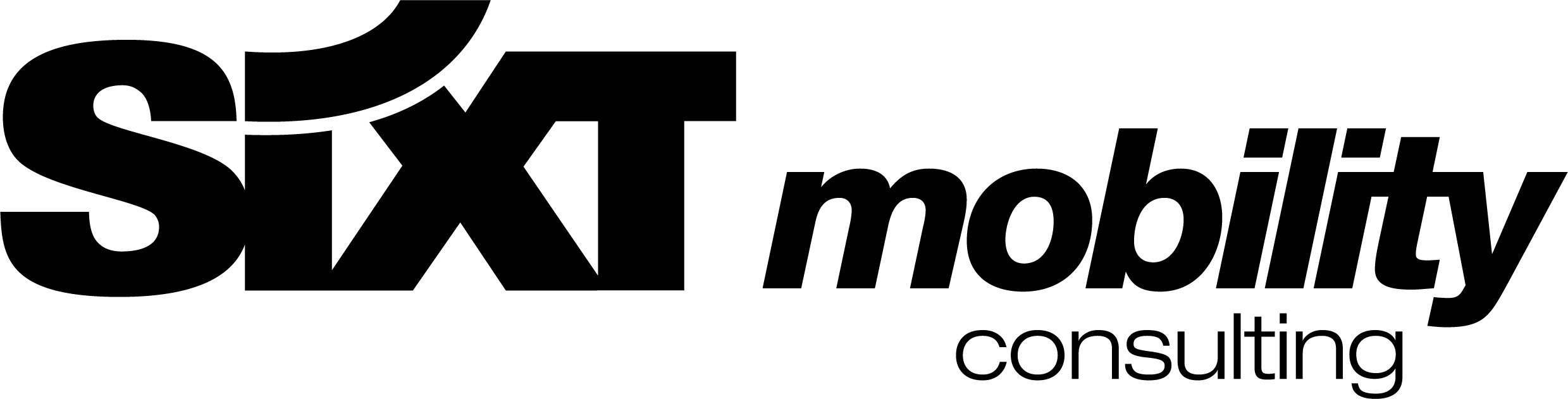 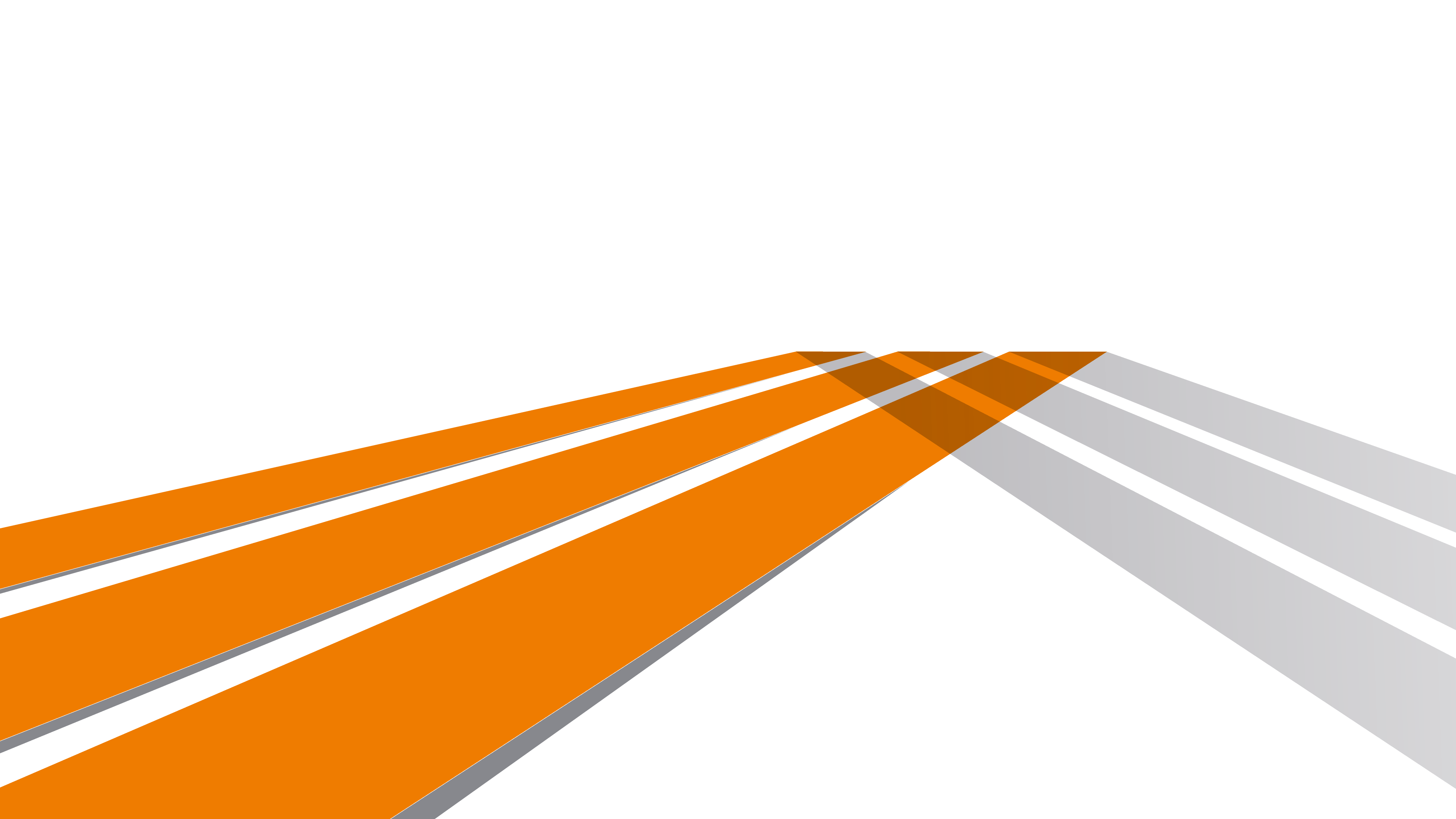 Österreich & Osteuropa
CHRISTOPH V. TSCHIRSCHNITZ
CEO der SIXT Mobility Consulting Europe
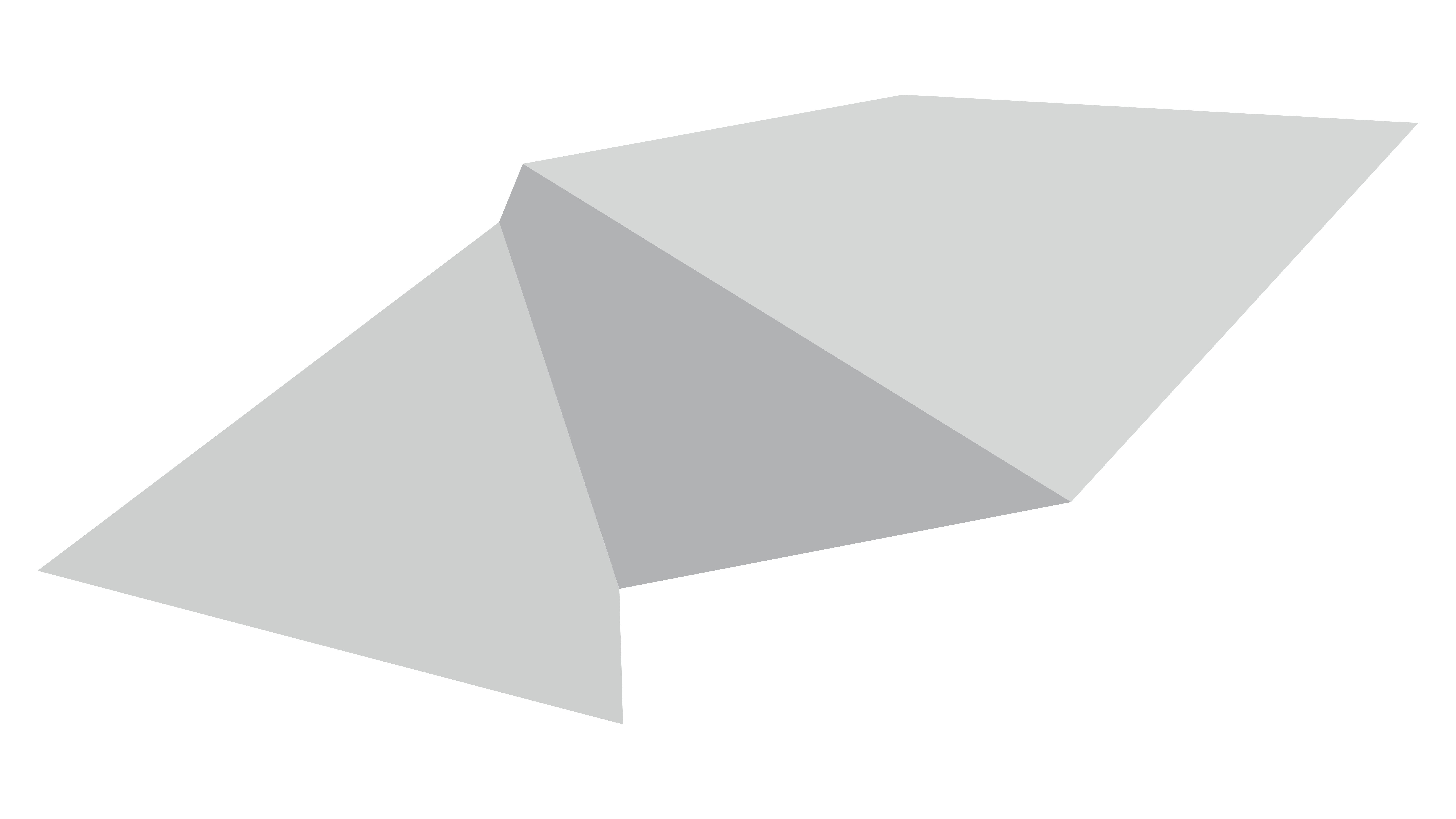 2
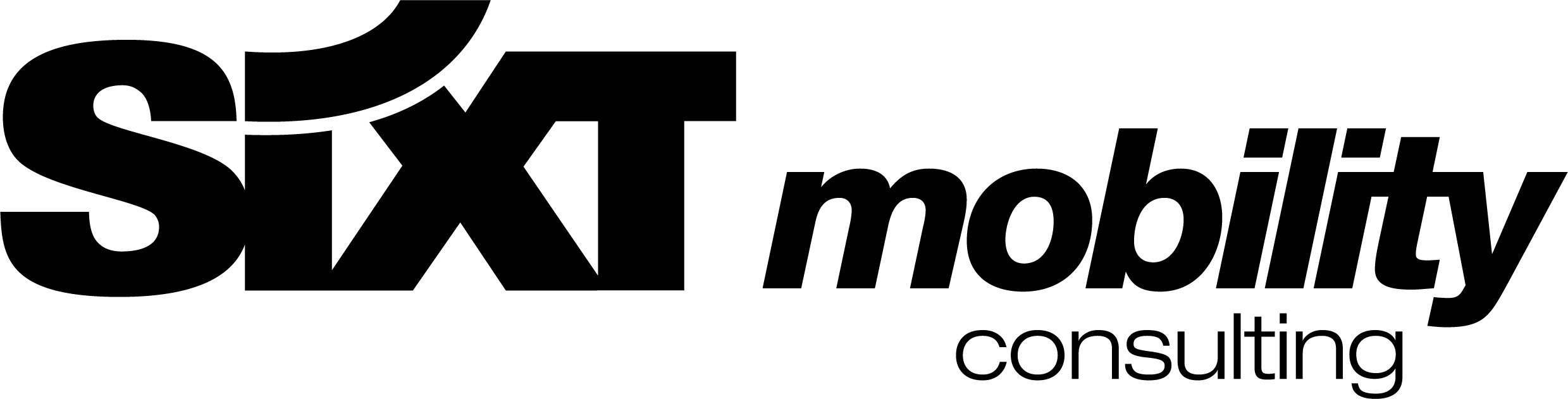 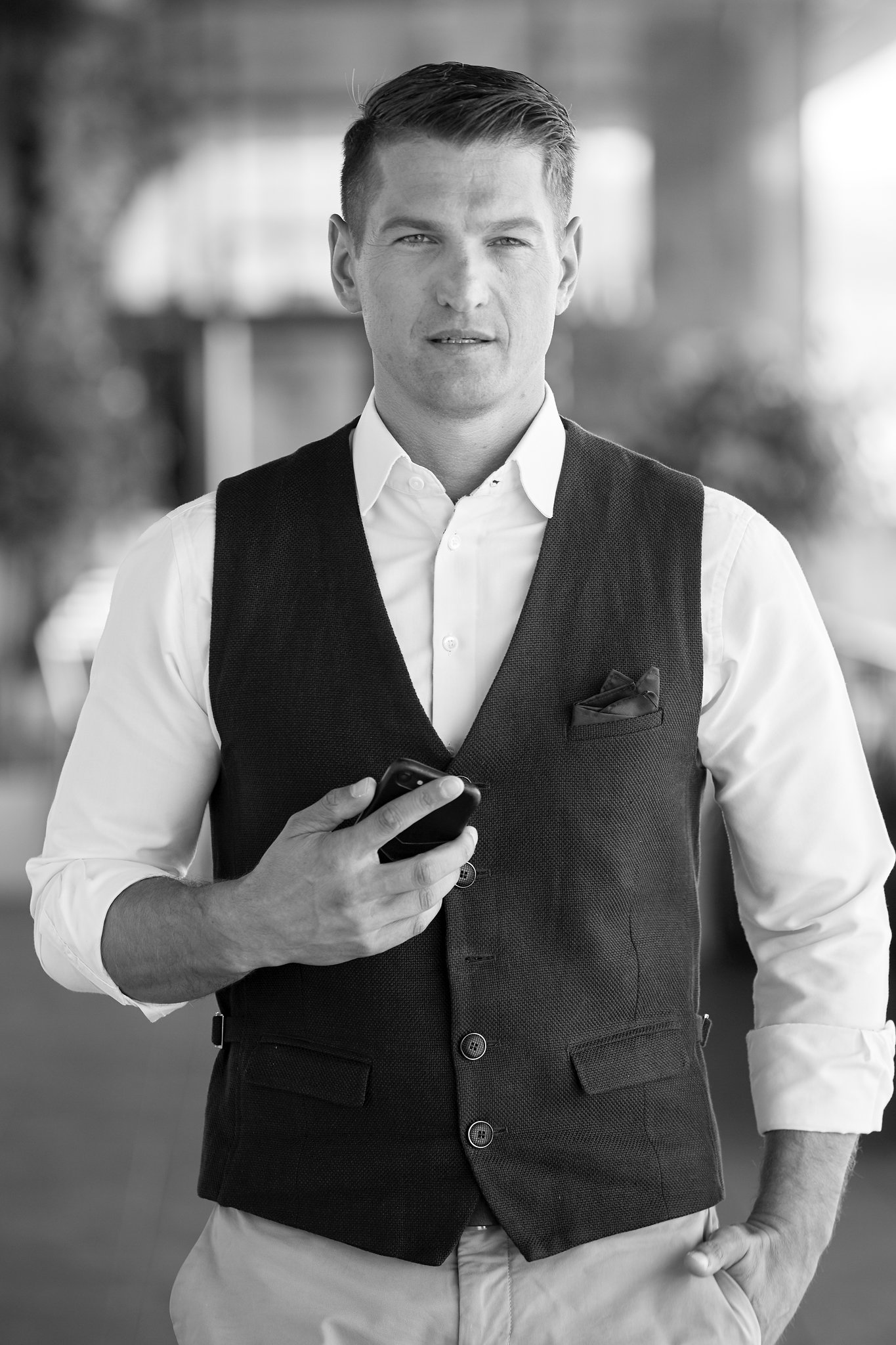 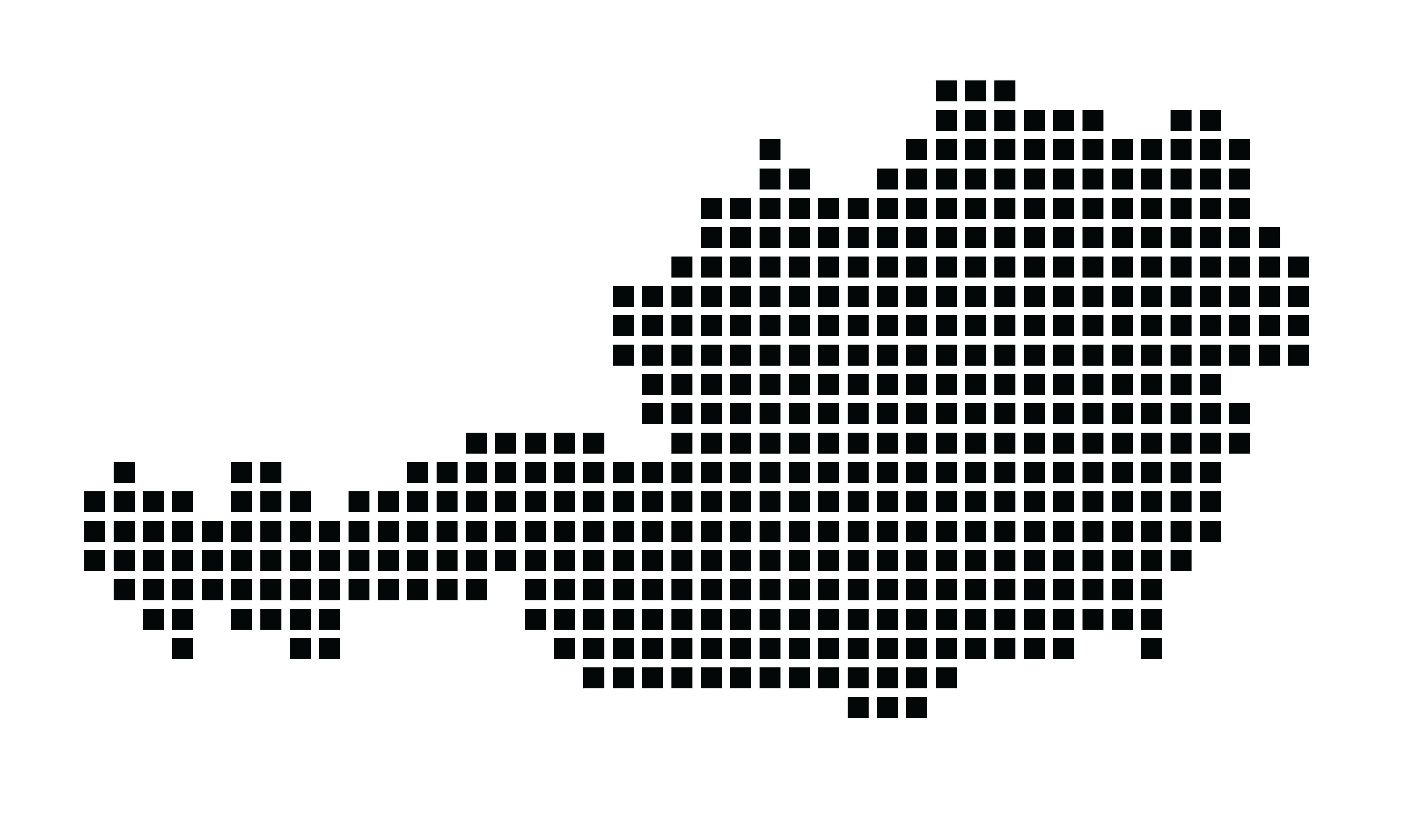 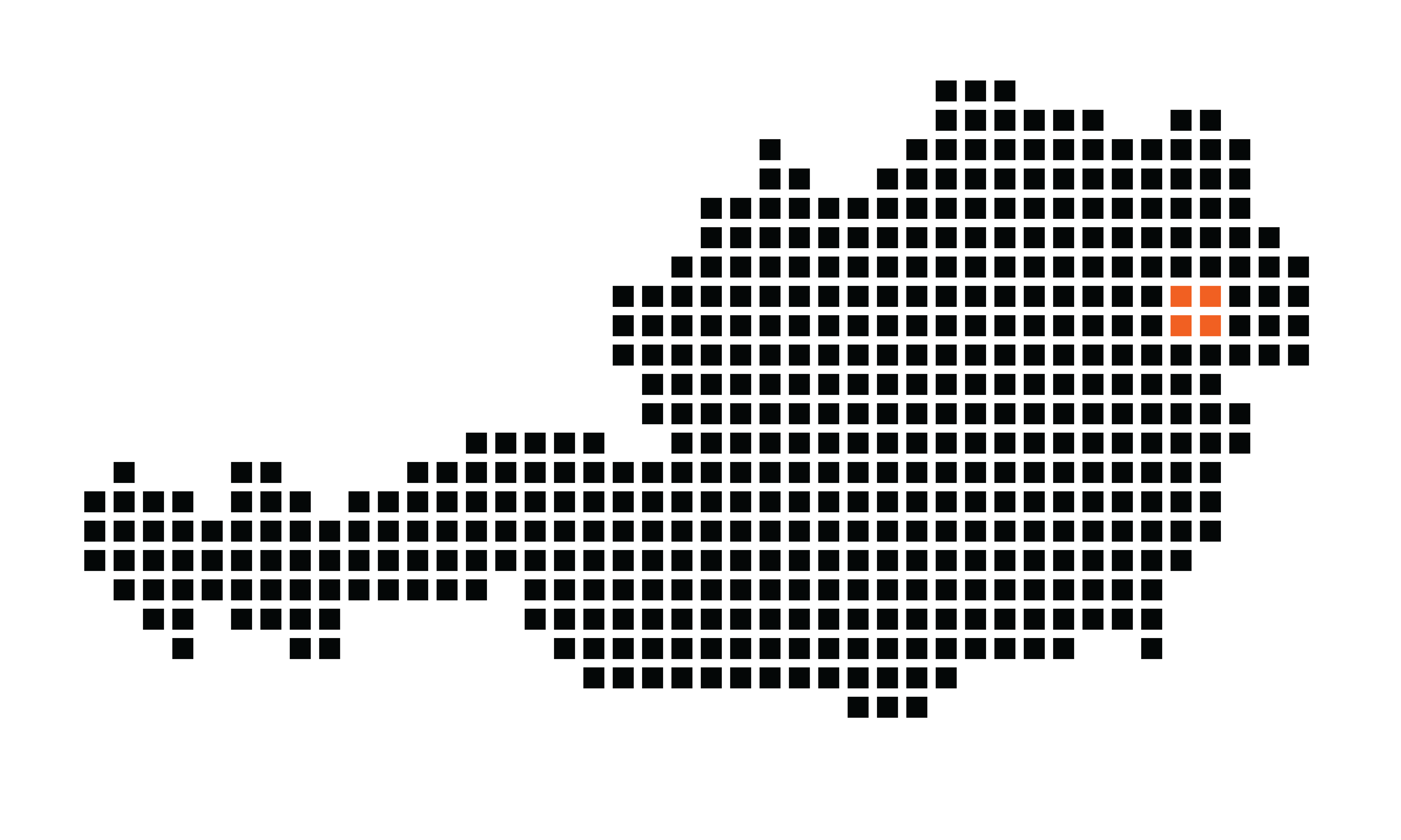 WIR SIND IN WIEN ANGEKOMMEN…
Wir freuen uns auf unsere 
österreichischen Kunden!
Managing Director Rainer Pflügler und sein Team bieten unser gesamtes Servicespektrum
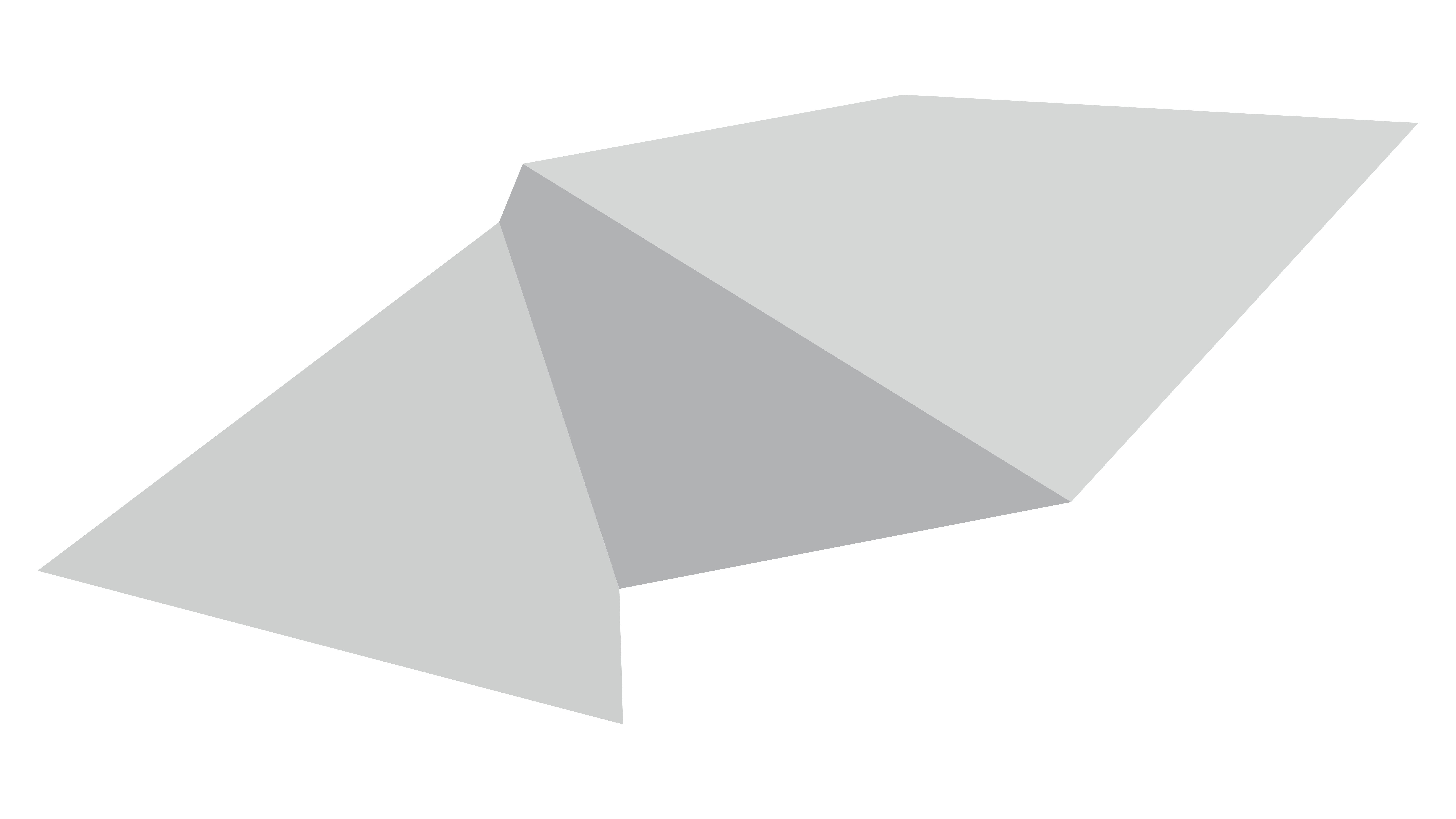 3
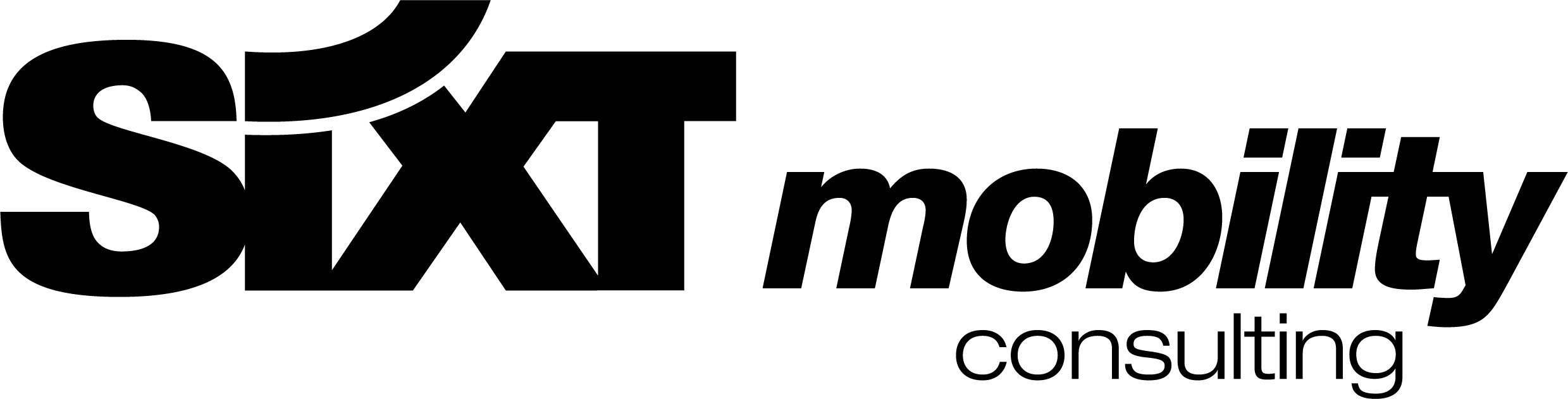 Unsere Aufgabe:
CORPORATE MOBILITY CONSULTING
WAS BIETEN WIR?
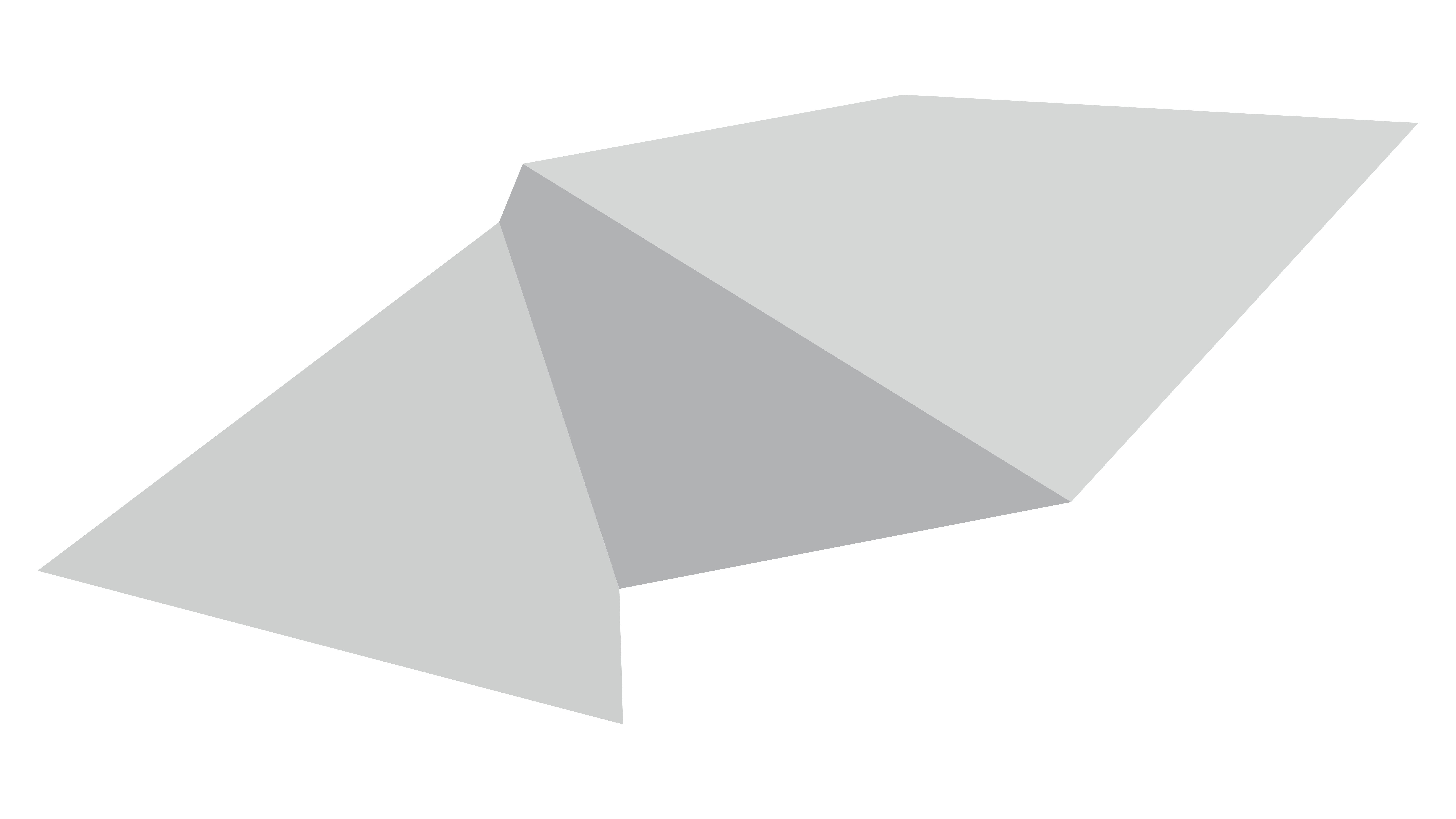 4
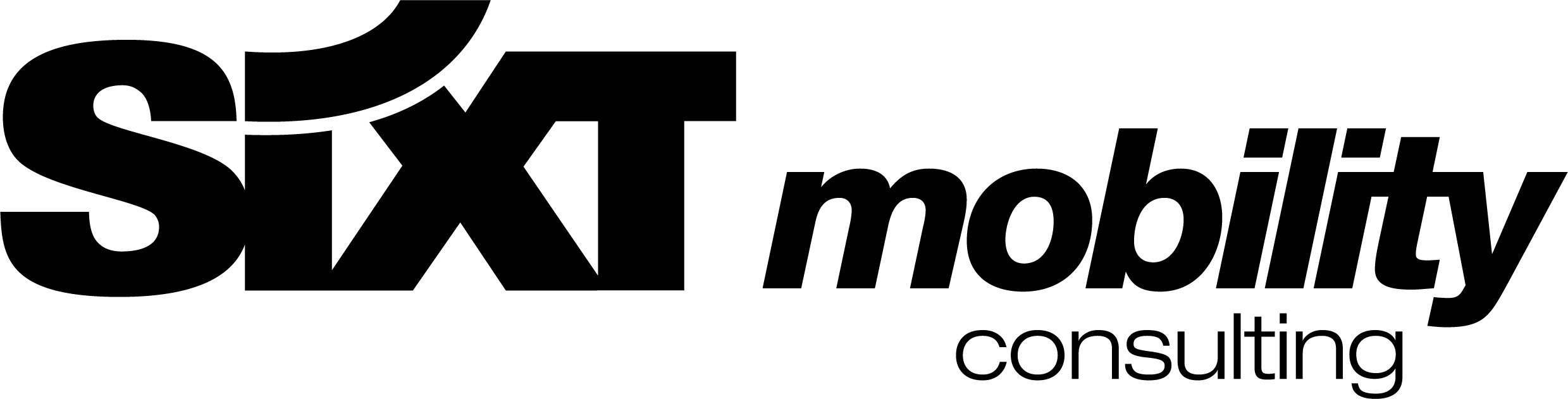 Unsere Aufgabe:
CORPORATE MOBILITY CONSULTING
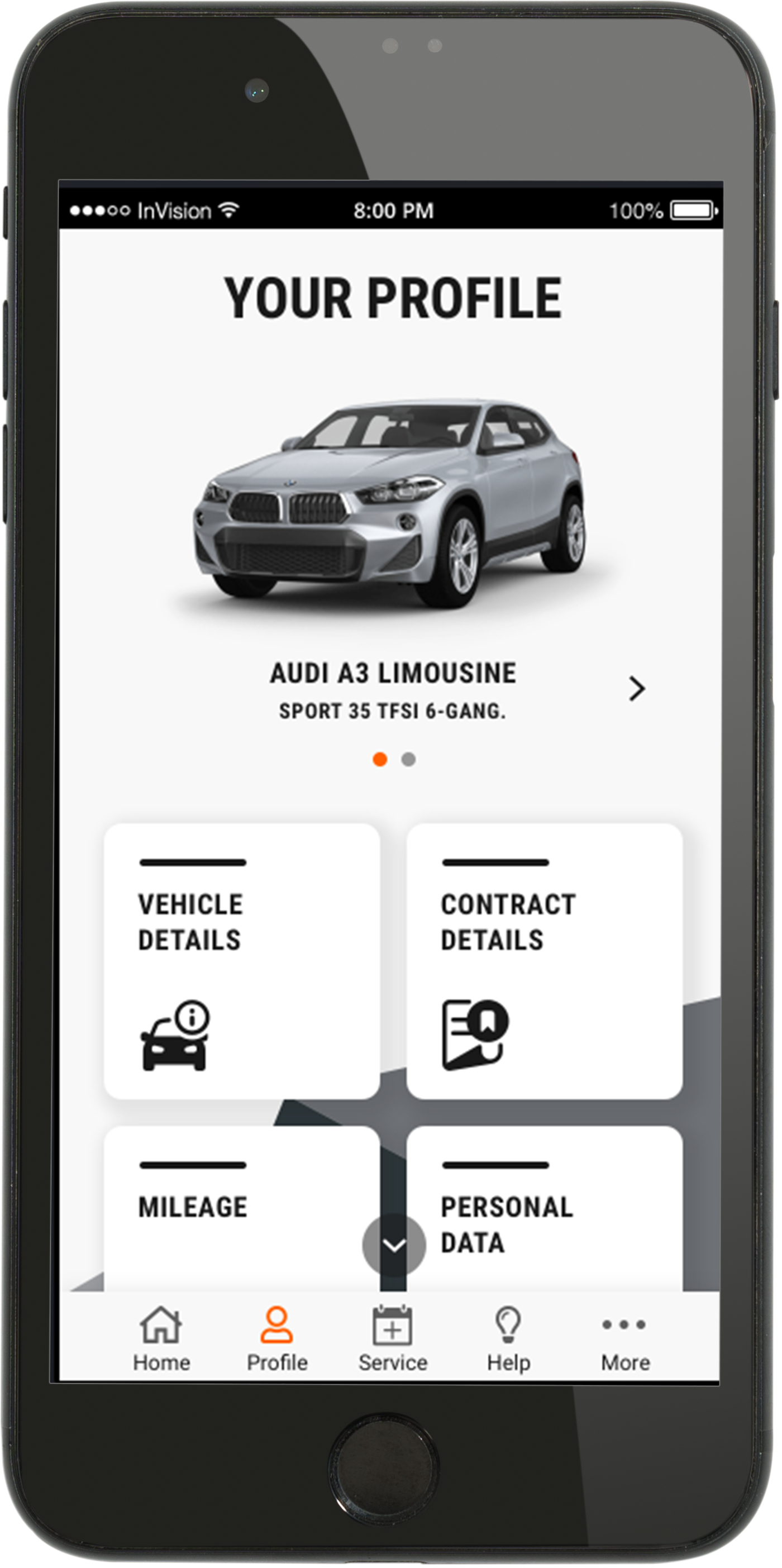 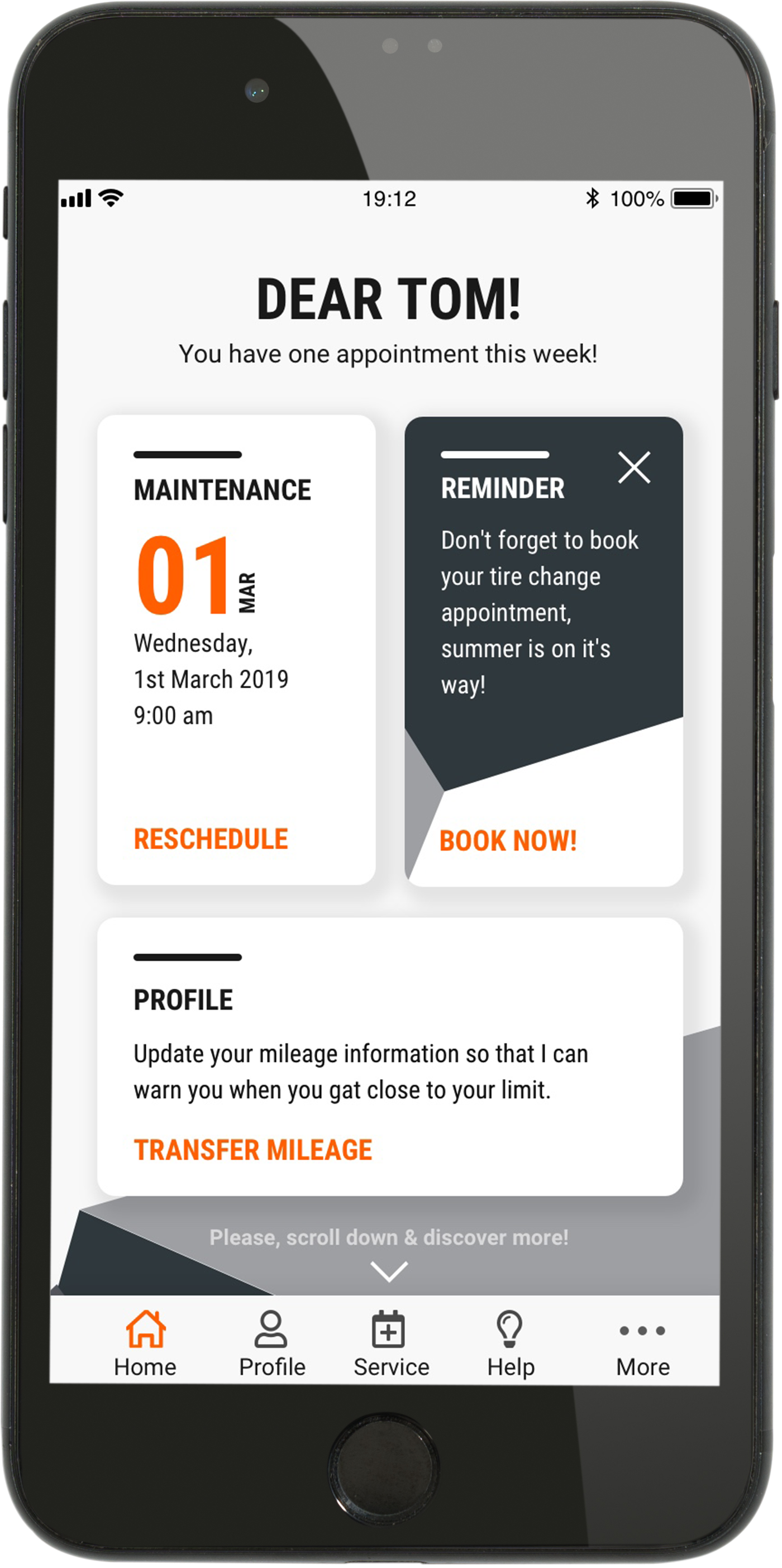 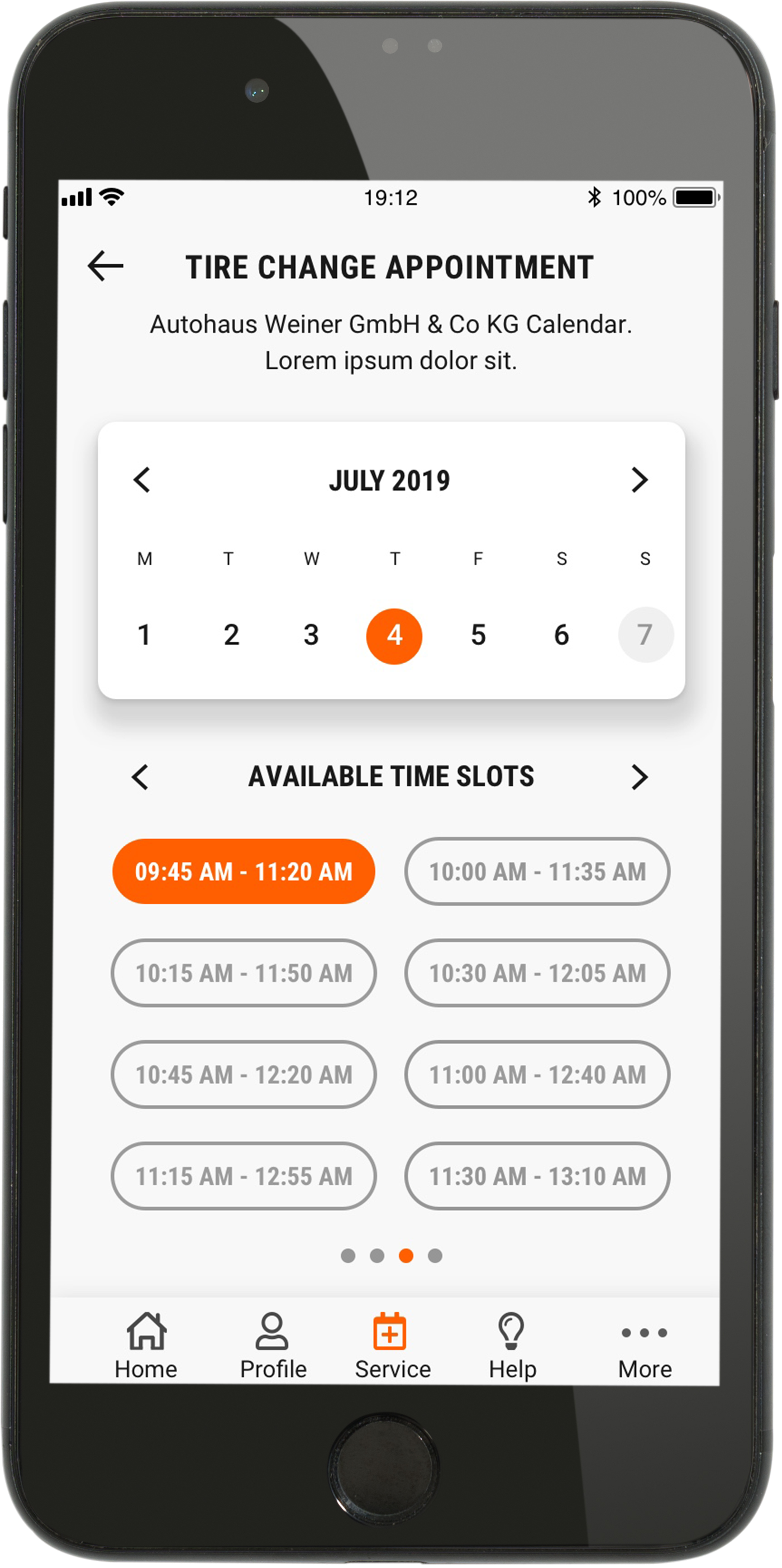 VOLL DIGITALISIERTES FUHRPARKMANAGEMENT 
MIT UNSERER APP „THE COMPANION“
FUHRPARKMANAGEMENT VON A-Z
Übernahme des Managements Ihres Fuhrparks ganz oder in Modulen
BERATUNG ZUR OPTIMIERUNG DER MITARBEITER-MOBILITÄT
MOBILITY BUDGET MANAGEMENT – INNOVATIVE MOBILITÄTS MODULE
FUHRPARKMANAGEMENT VON A-Z
VOLL DIGITALISIERTES FUHRPARKMANAGEMENT MIT UNSERER APP „THE COMPANION“
BERATUNG ZUR OPTIMIERUNG DER MITARBEITER-MOBILITÄT
Umfassende Betreuung Ihrer Nutzer
Kostenoptimierung der Werkstattleistung
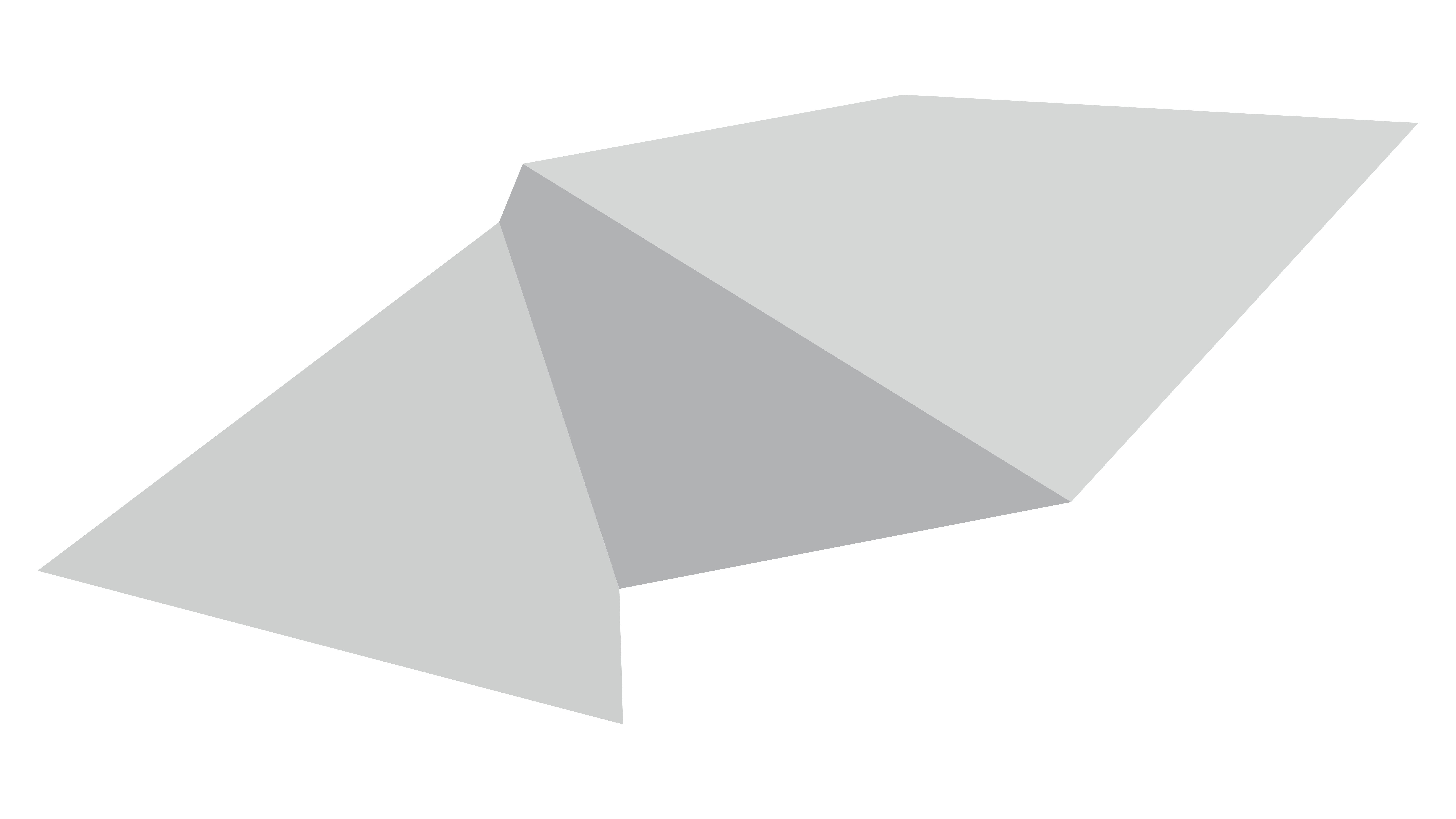 5
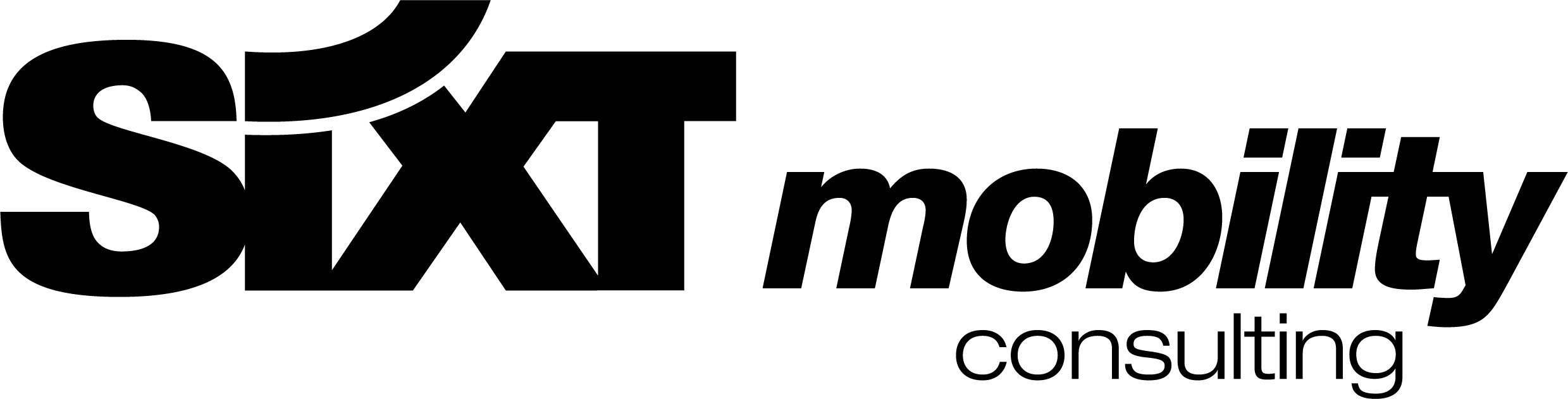 Welche Entwicklung sehen wir 
bei der Mobilität von Mitarbeitern?
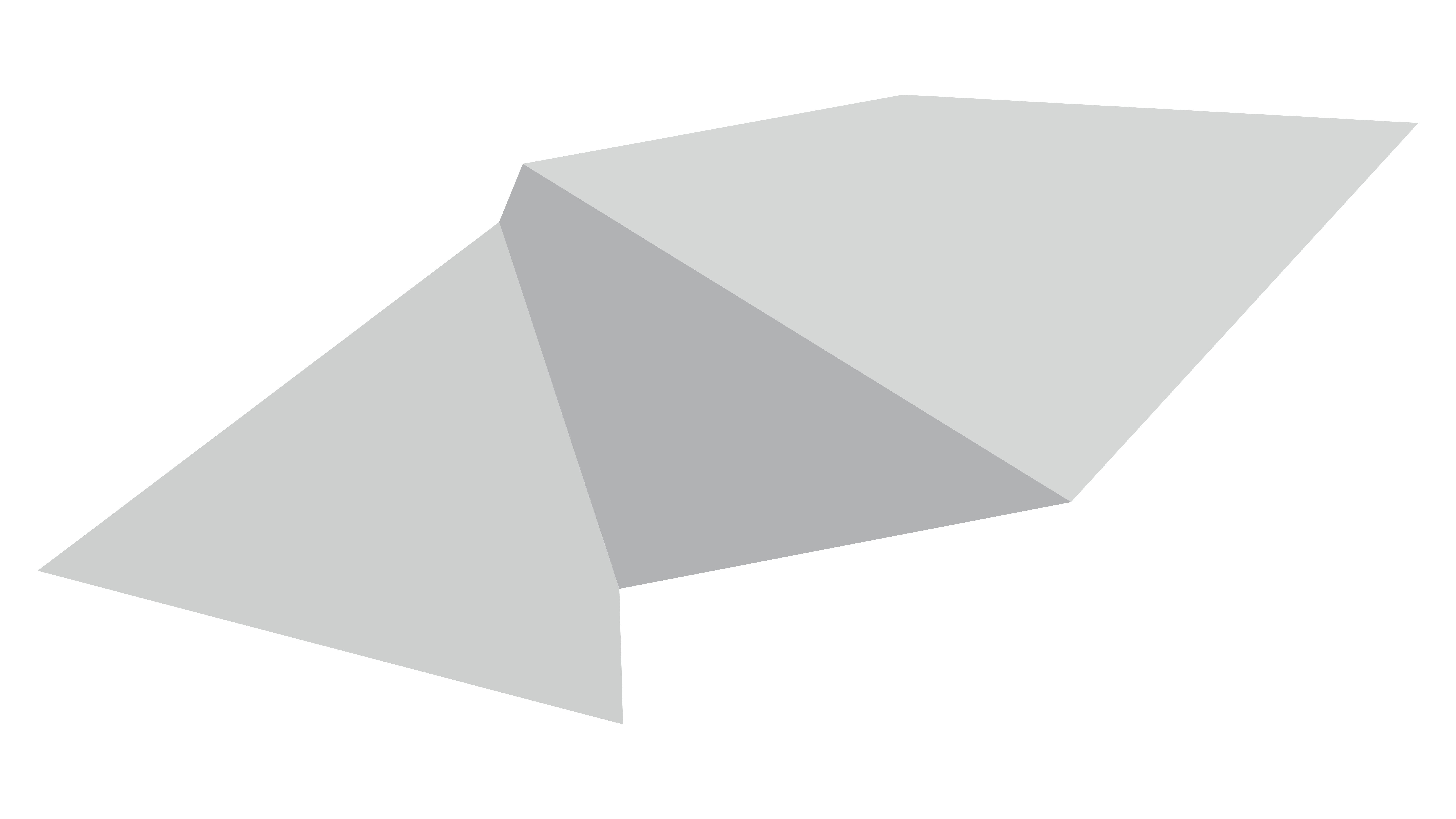 6
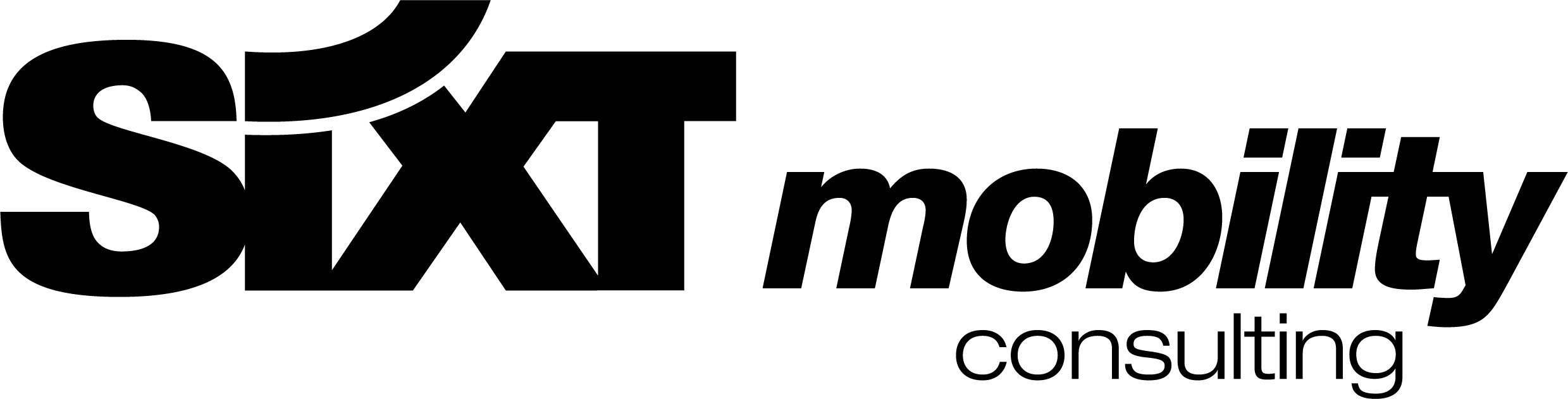 Welche Antworten sehen wir?
Unternehmen und Mitarbeiter in Städten wollen hoch flexible Mobilitäts Modelle.
Ein Mix aus verschiedenen Verkehrsträgern.
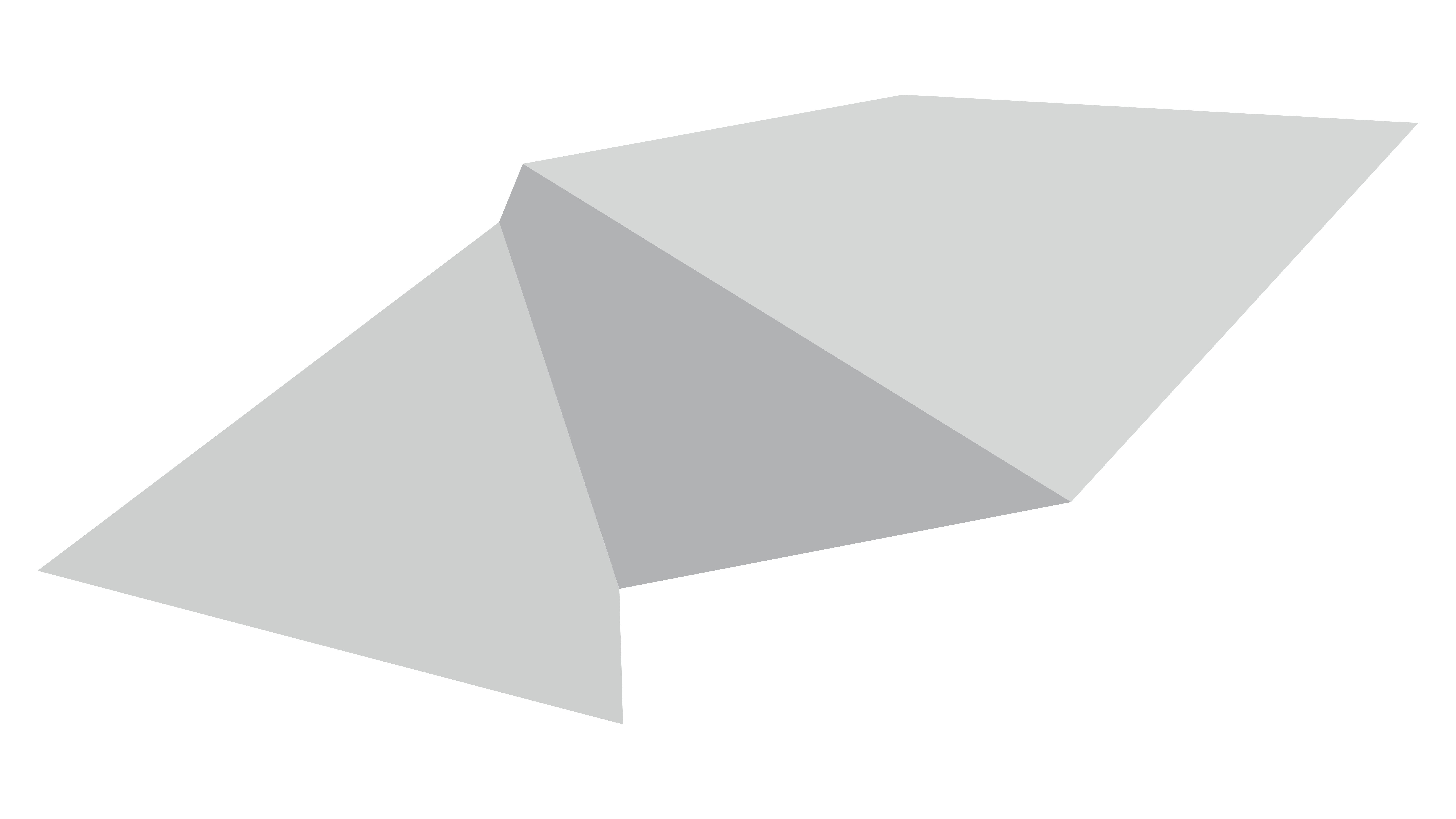 7
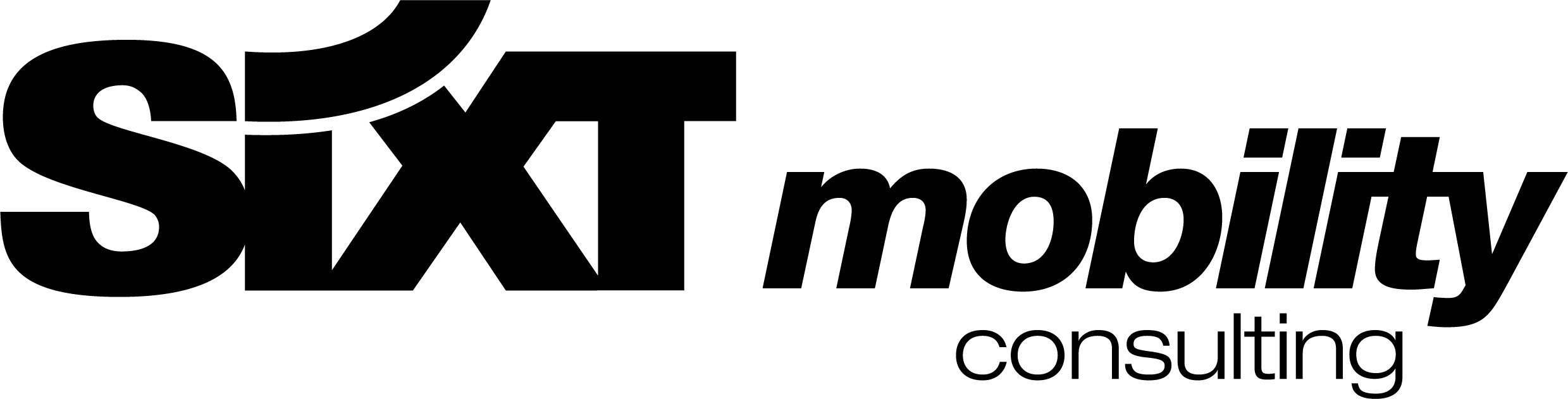 Flexible Mobilitäts Modell für Ihre Mitarbeiter - Eine große koordinative Herausforderung für Ihr Unternehmen.
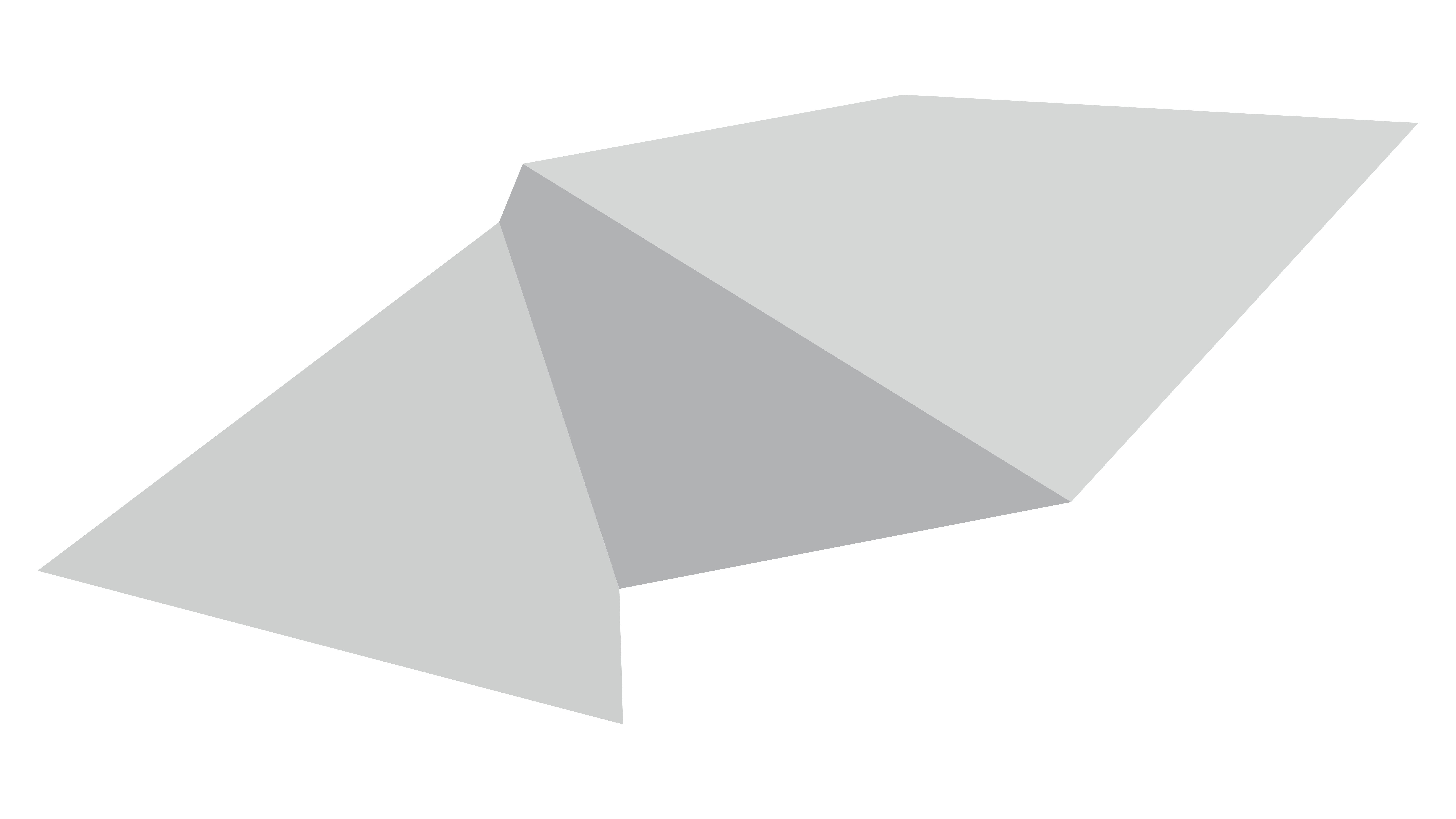 8
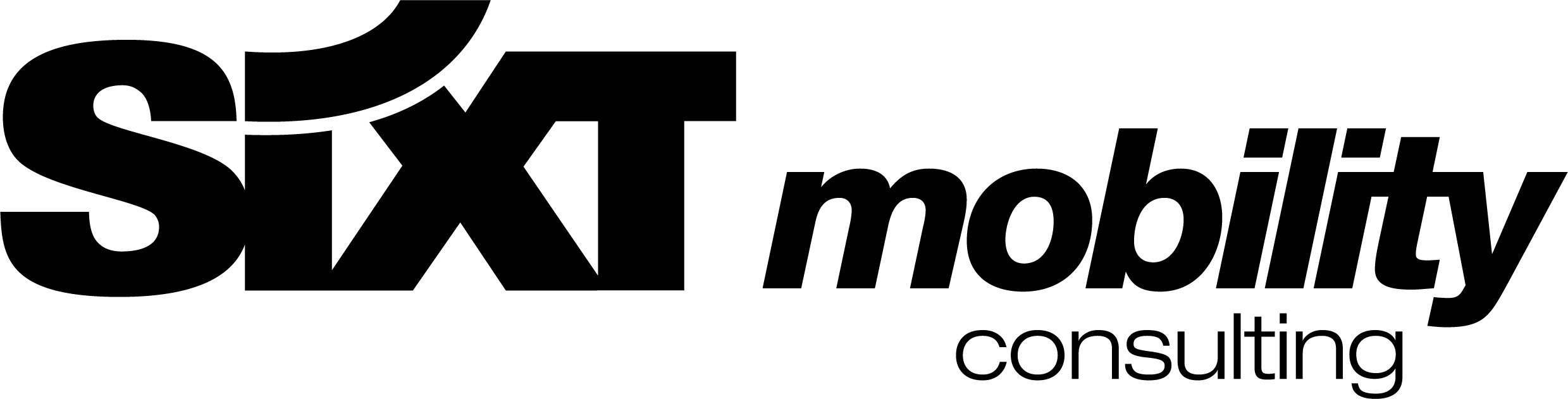 Wir haben die Antwort
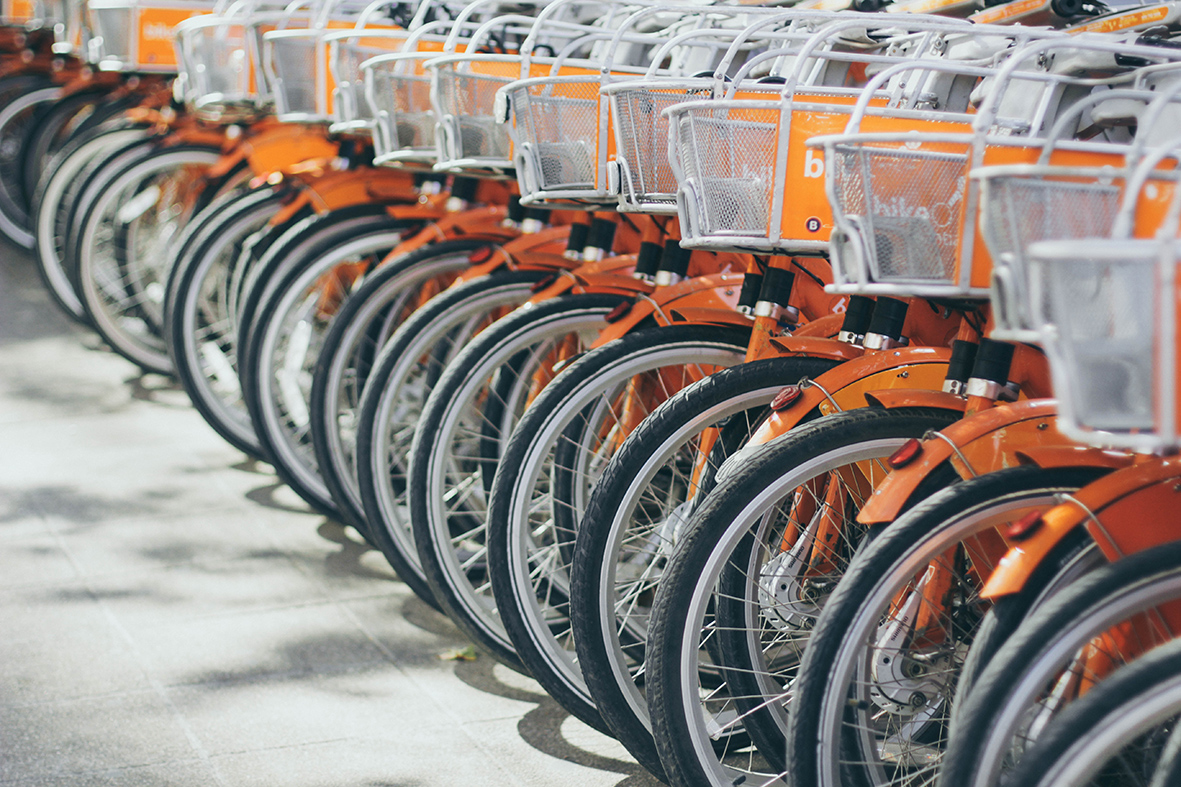 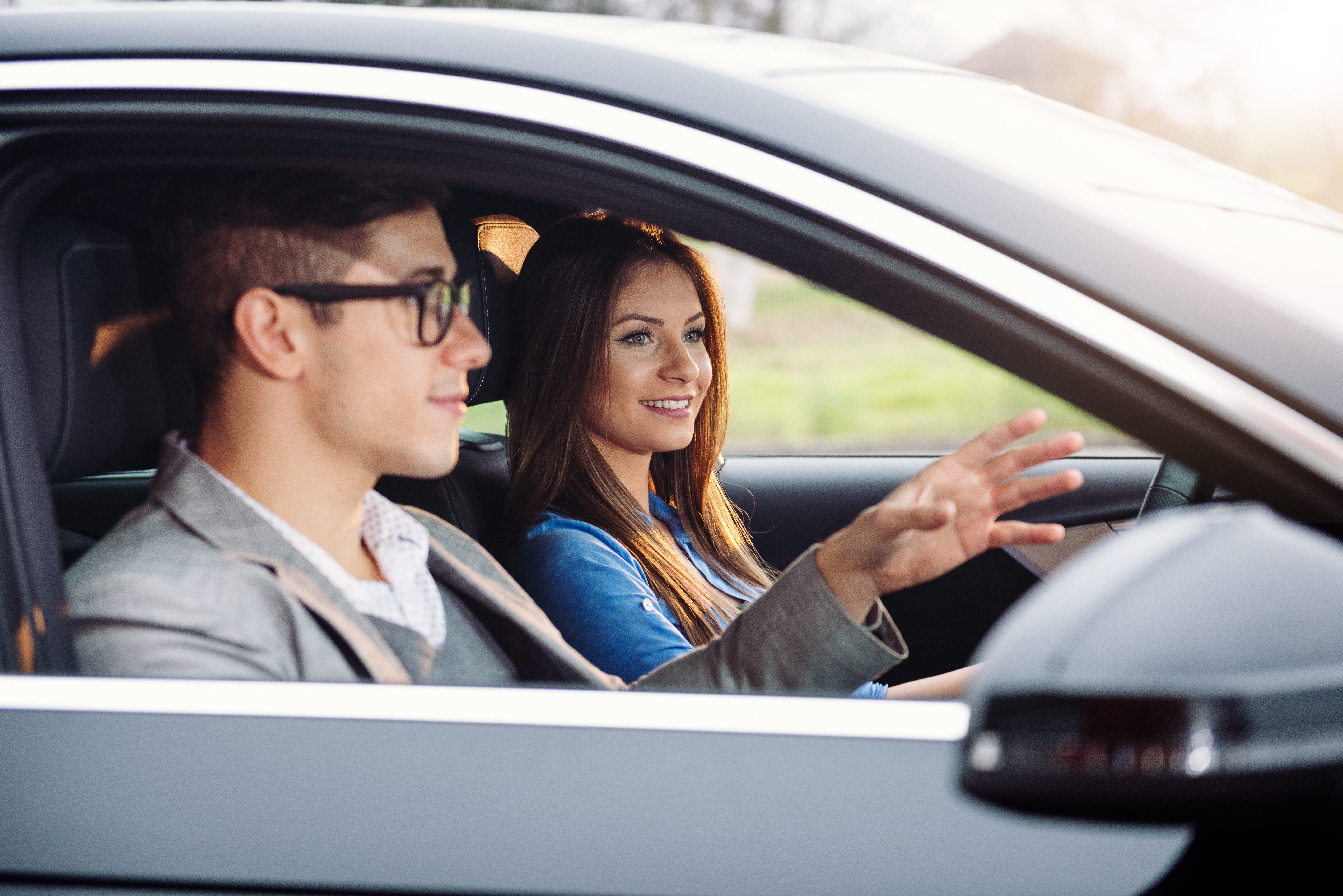 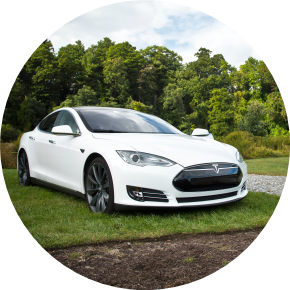 Auto
Bus
Car Pooling
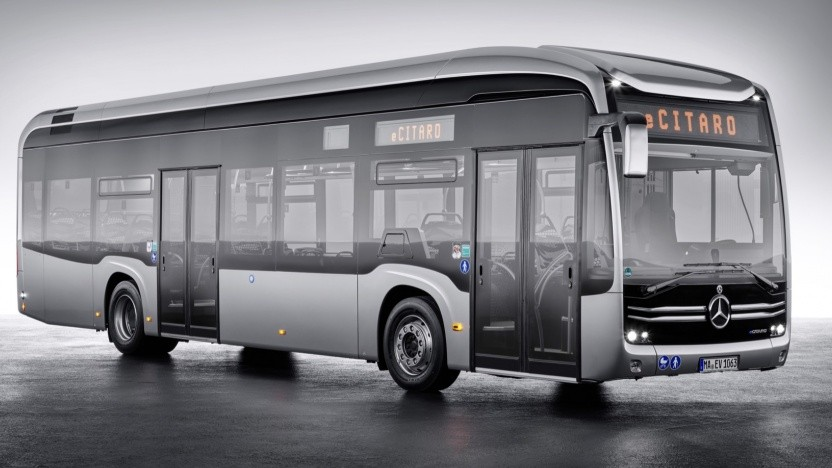 Fahrrad
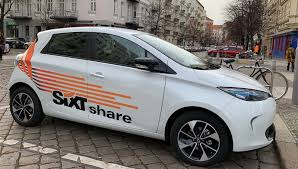 Mobilitäts-
BUDGET
MANAGEMENT
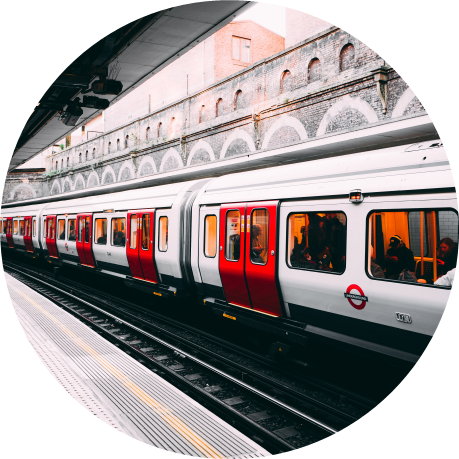 Car sharing
Zug
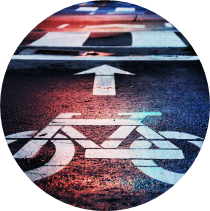 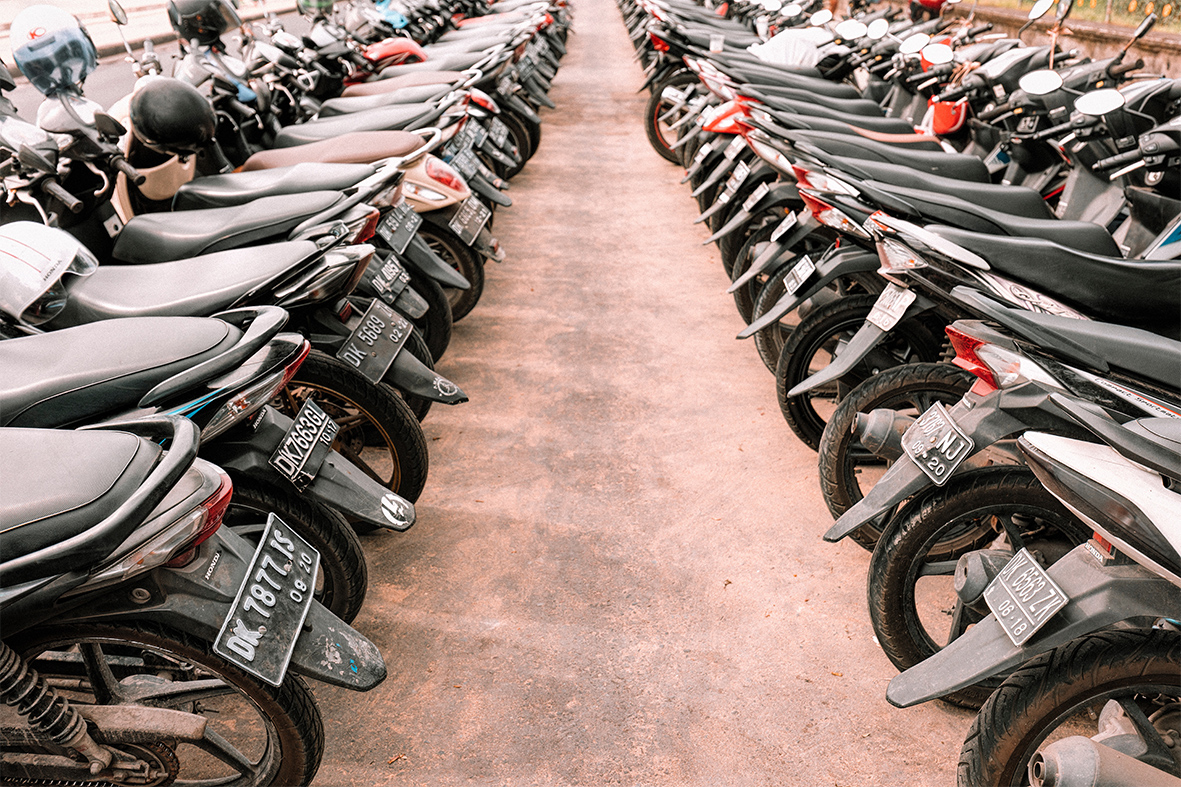 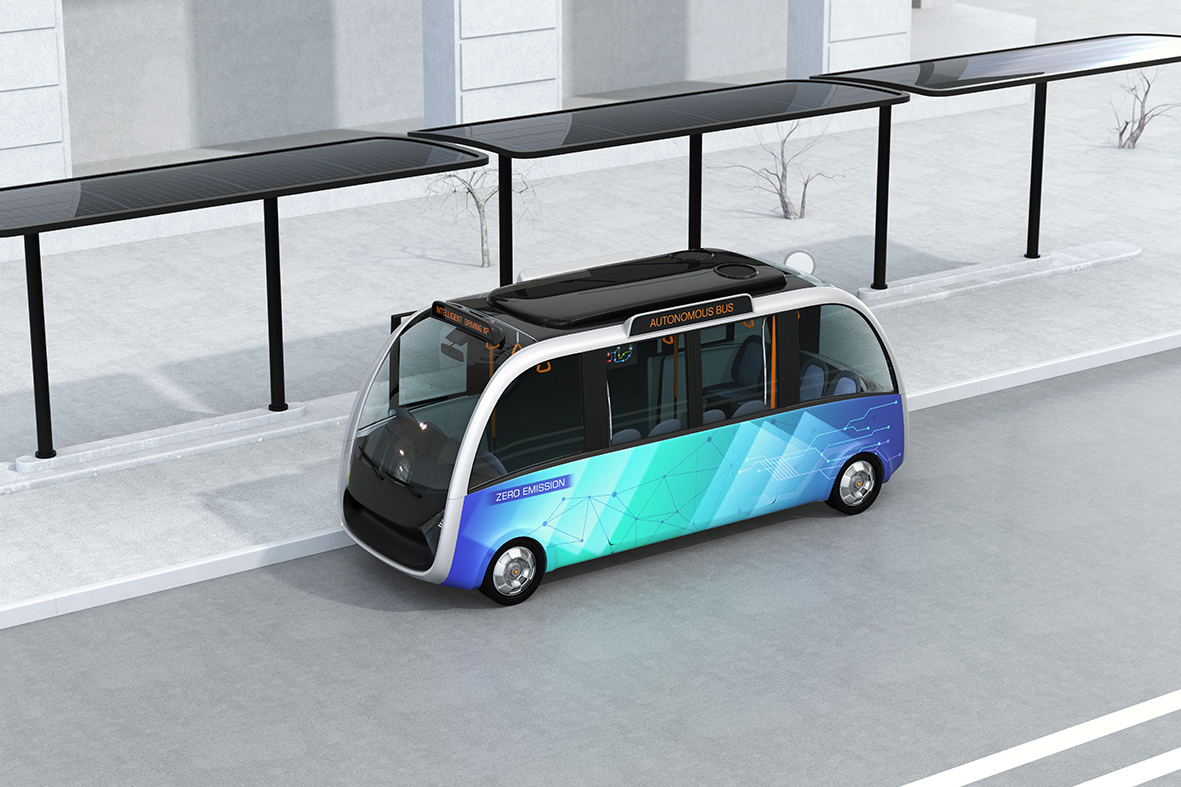 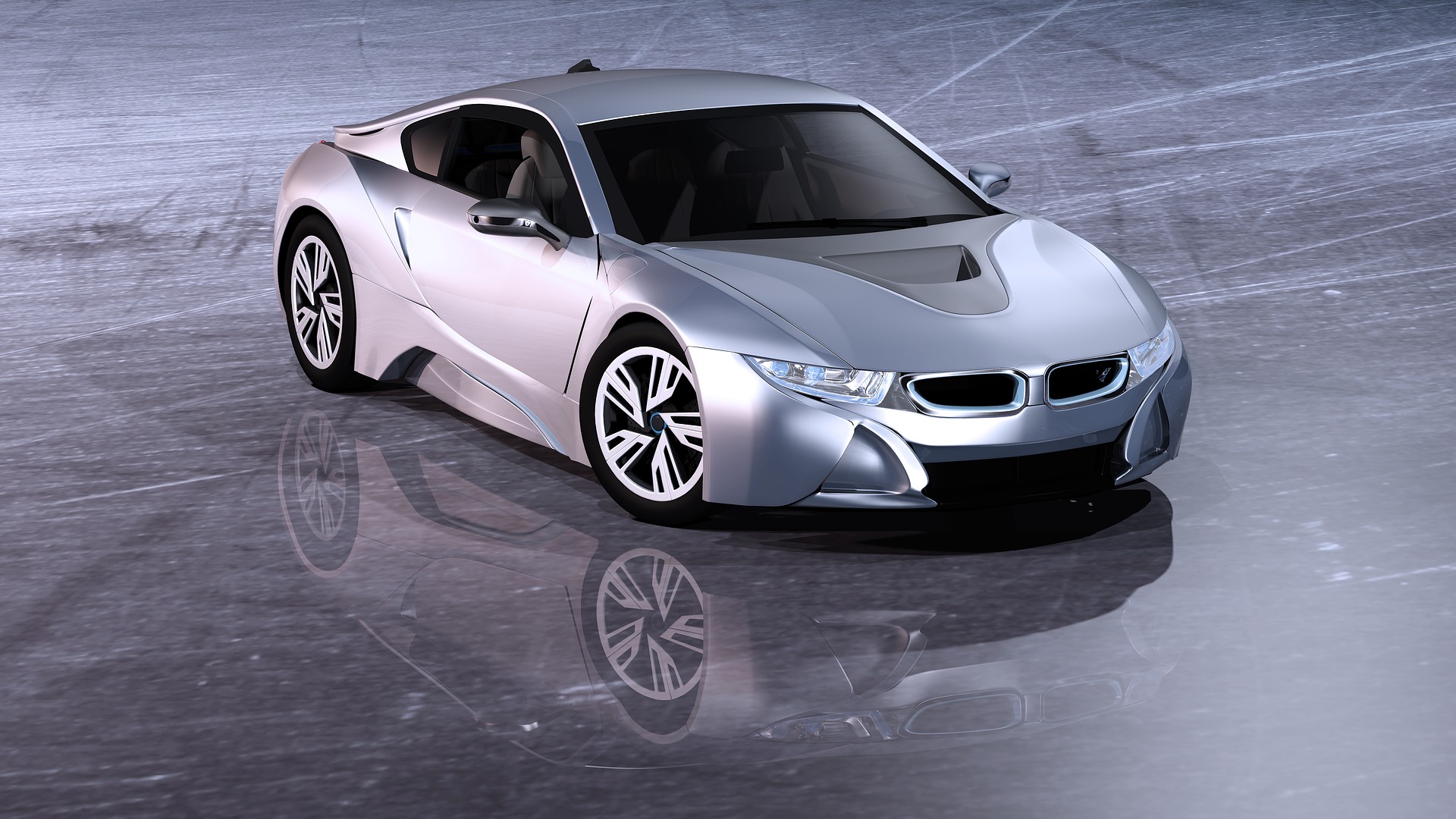 E-Bike
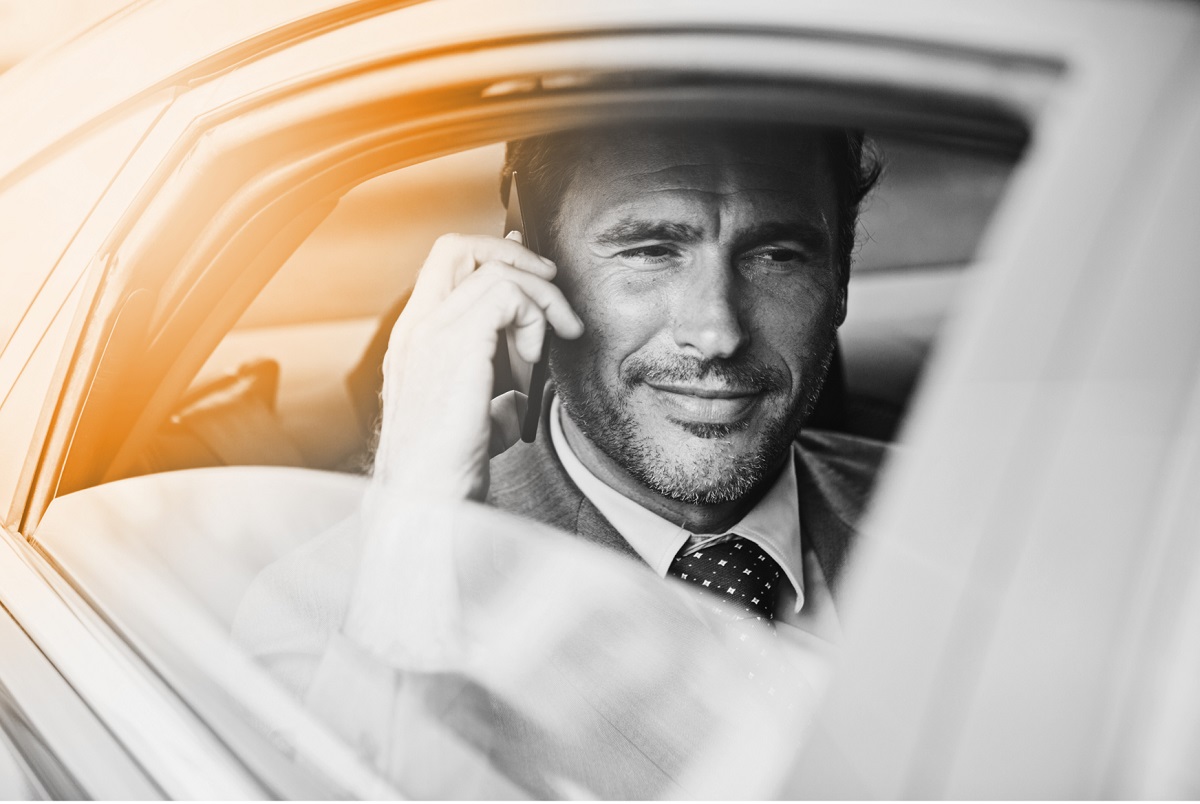 E-Scooter Sharing
Autonome Busse
Mietwagen
Taxi
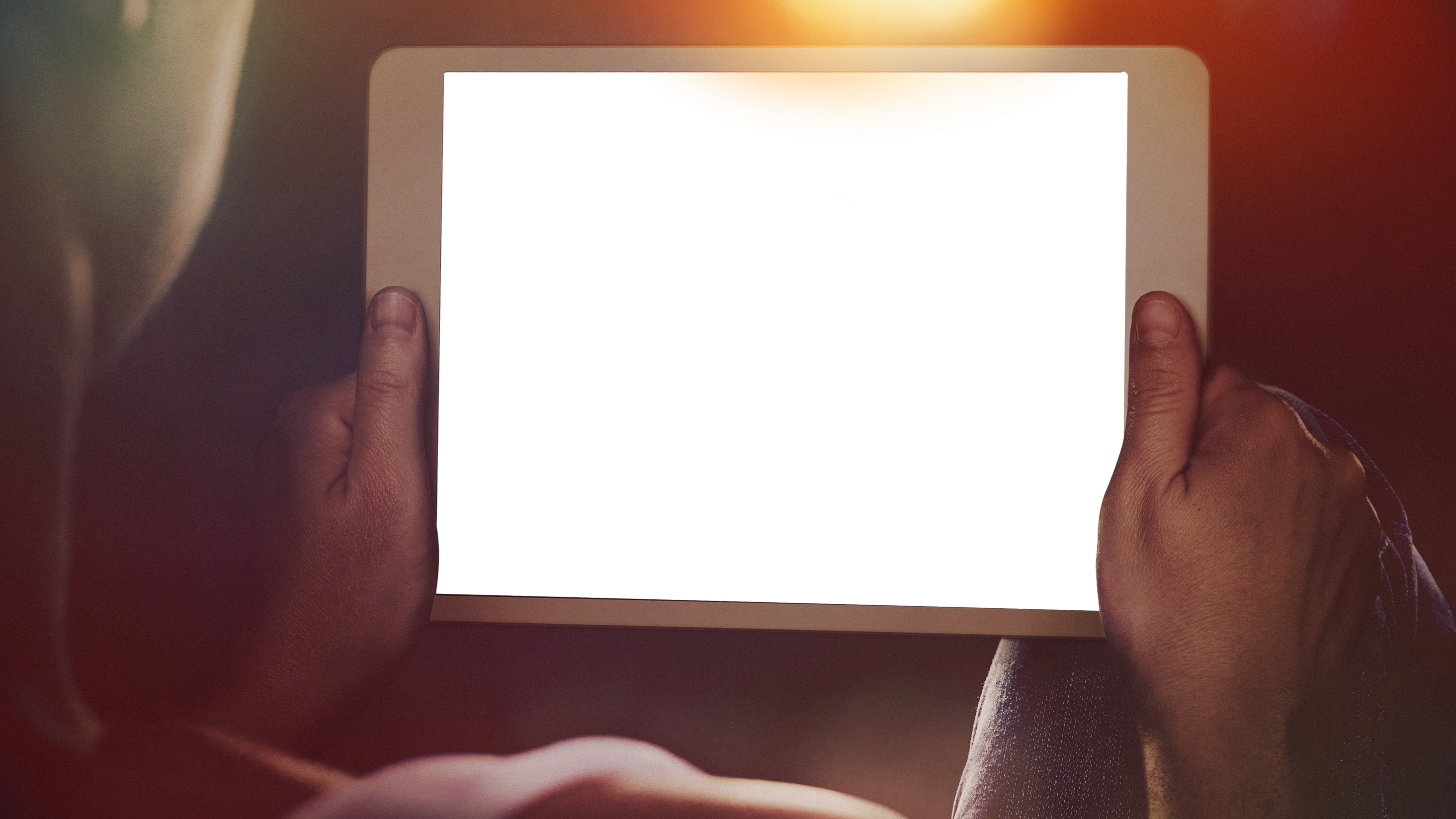 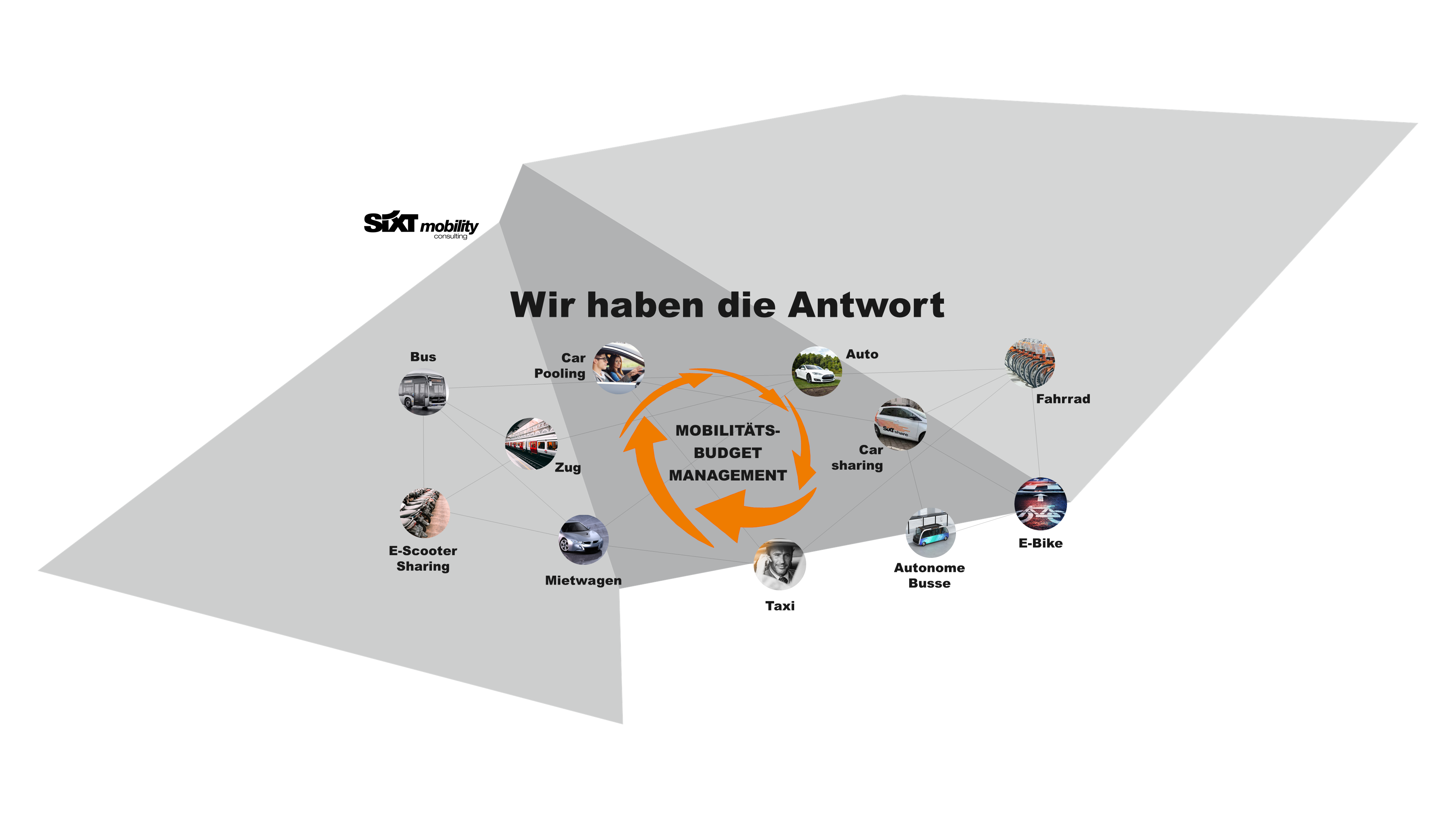 9
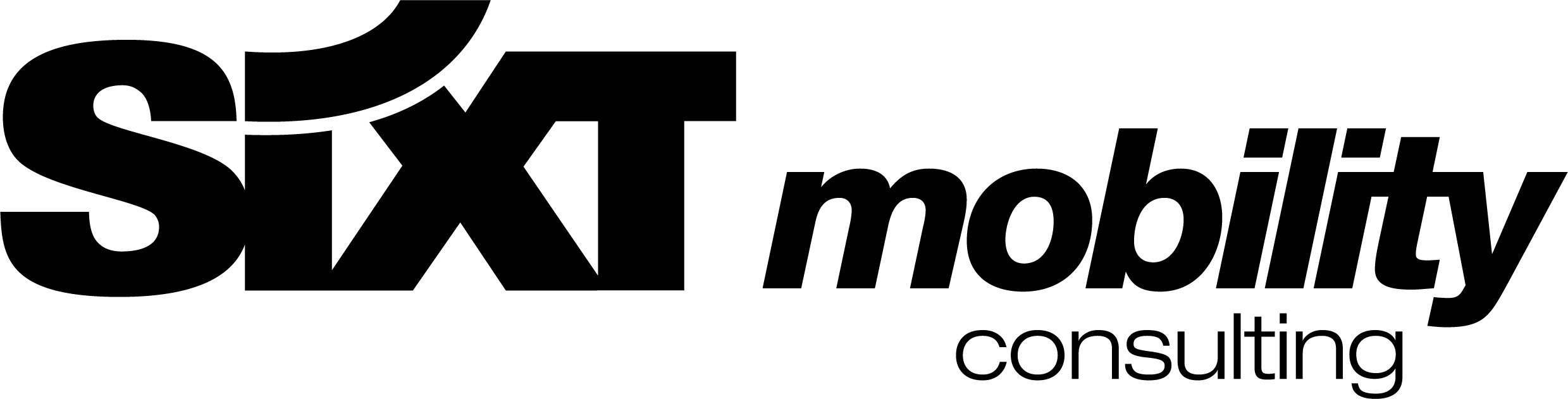 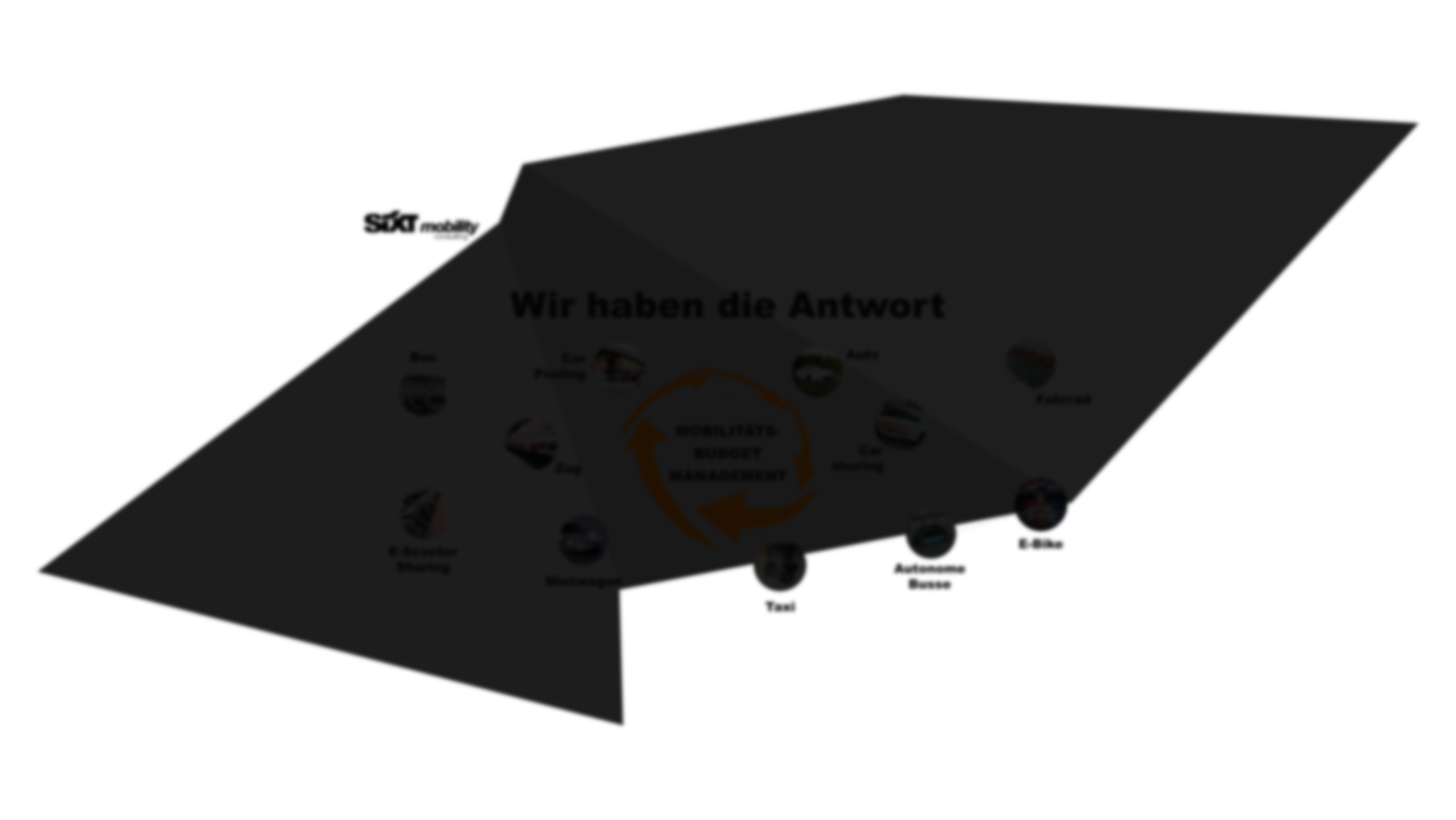 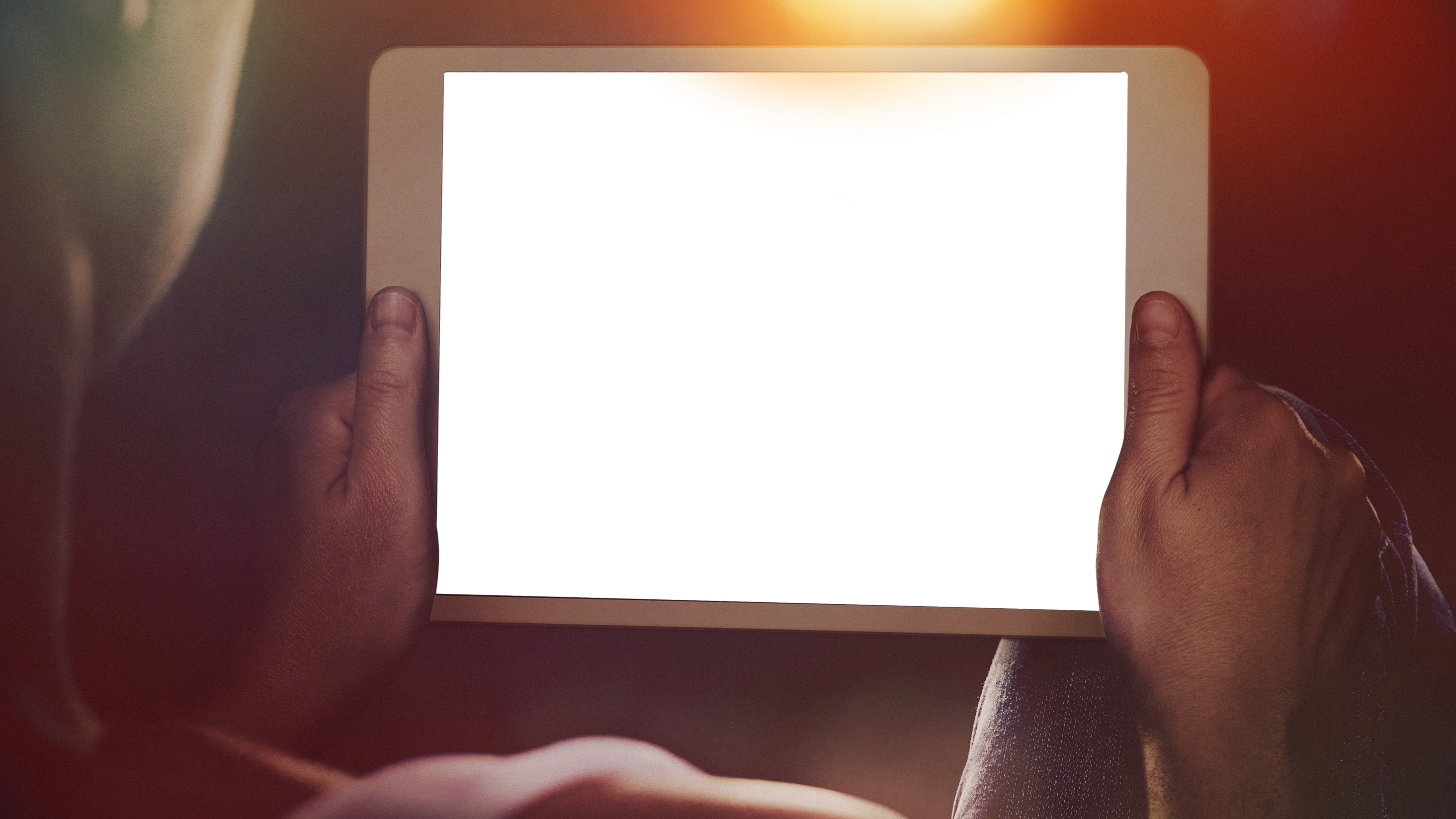 “WÜRDEN SIE AUCH
	SAGEN, DASS SICH
	DIE MOBILITÄTSWELT IM WANDEL BEFINDET?”
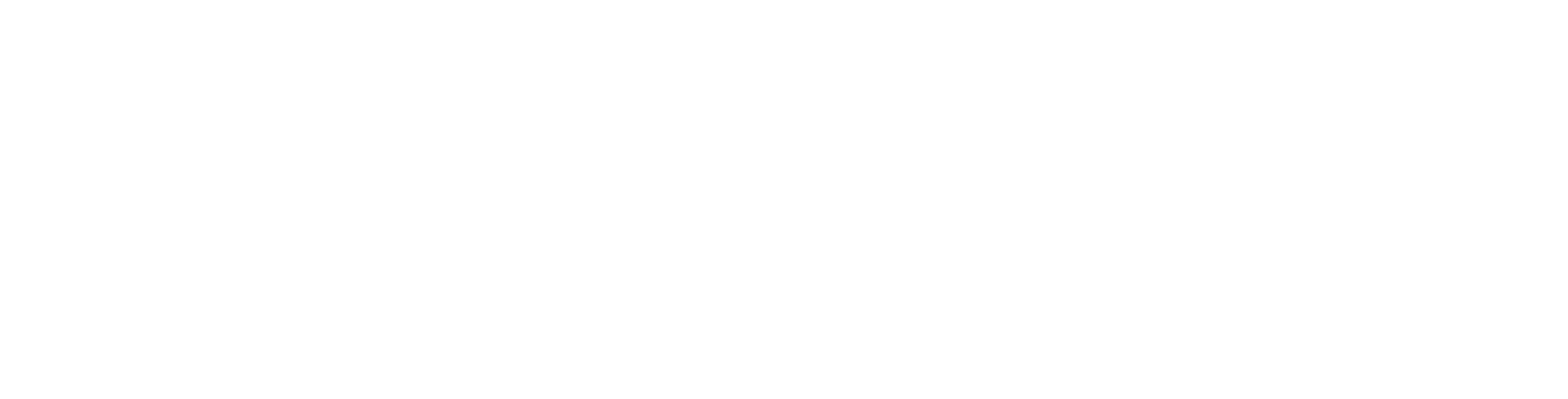 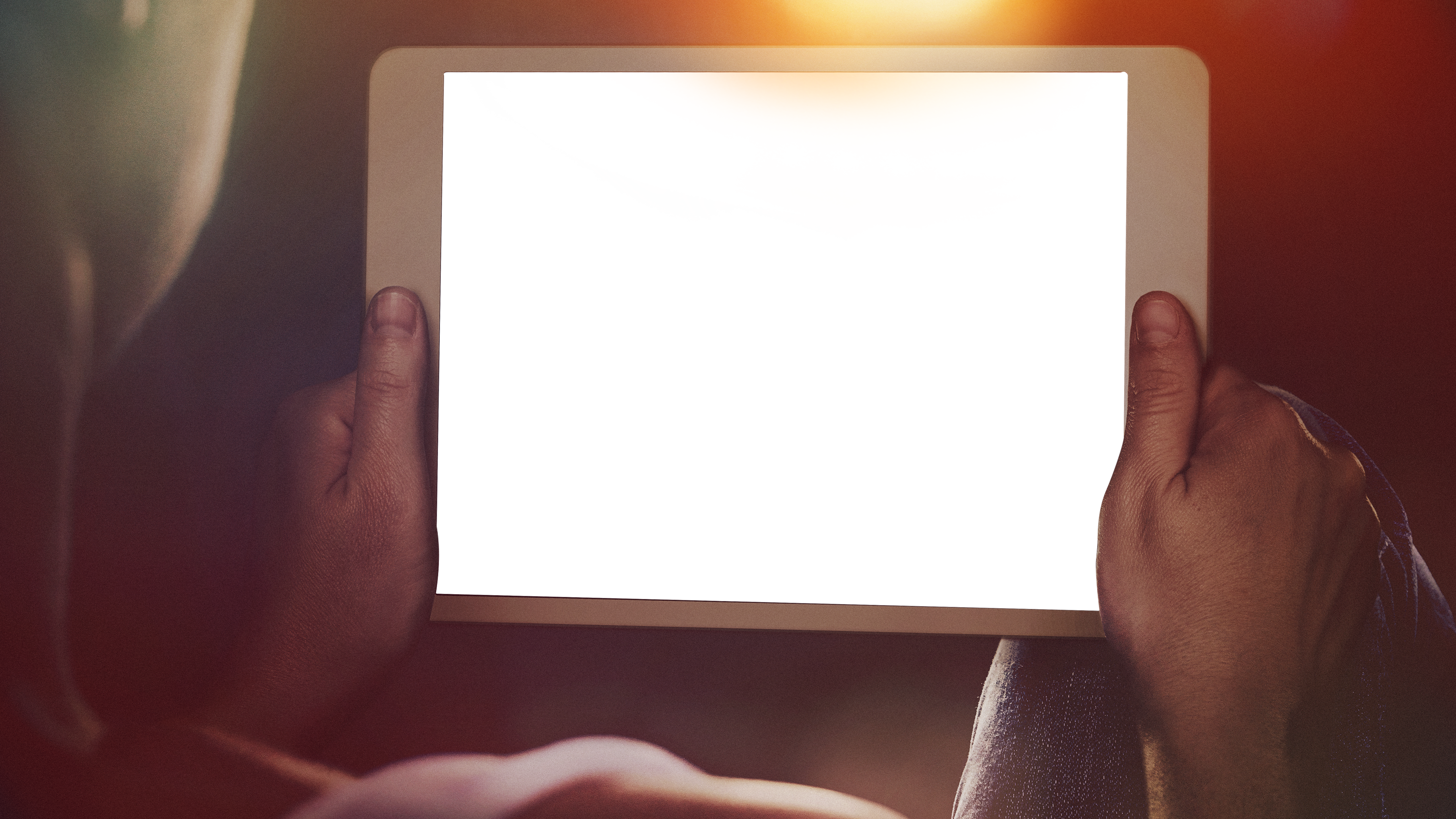 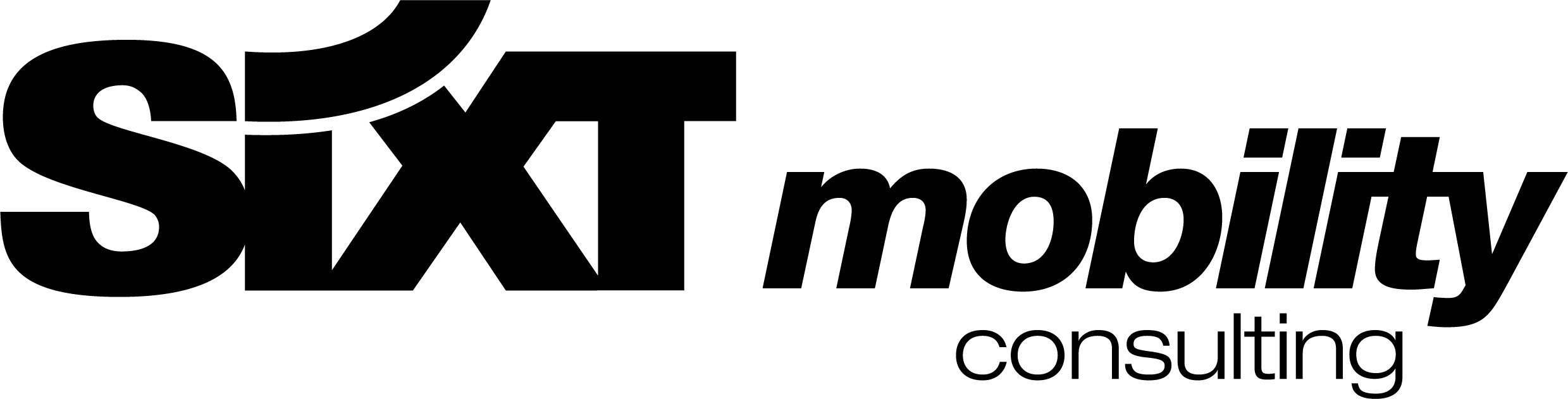 GENERATION Z =
PAY AS YOU USE…
1H PRO TAG =
4% AUSLASTUNG
AUCH FÜR
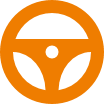 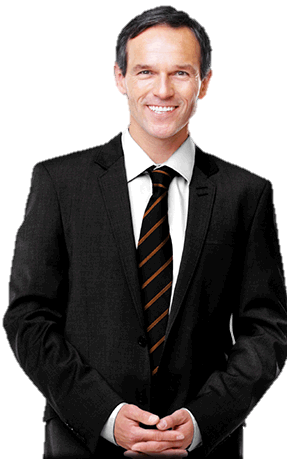 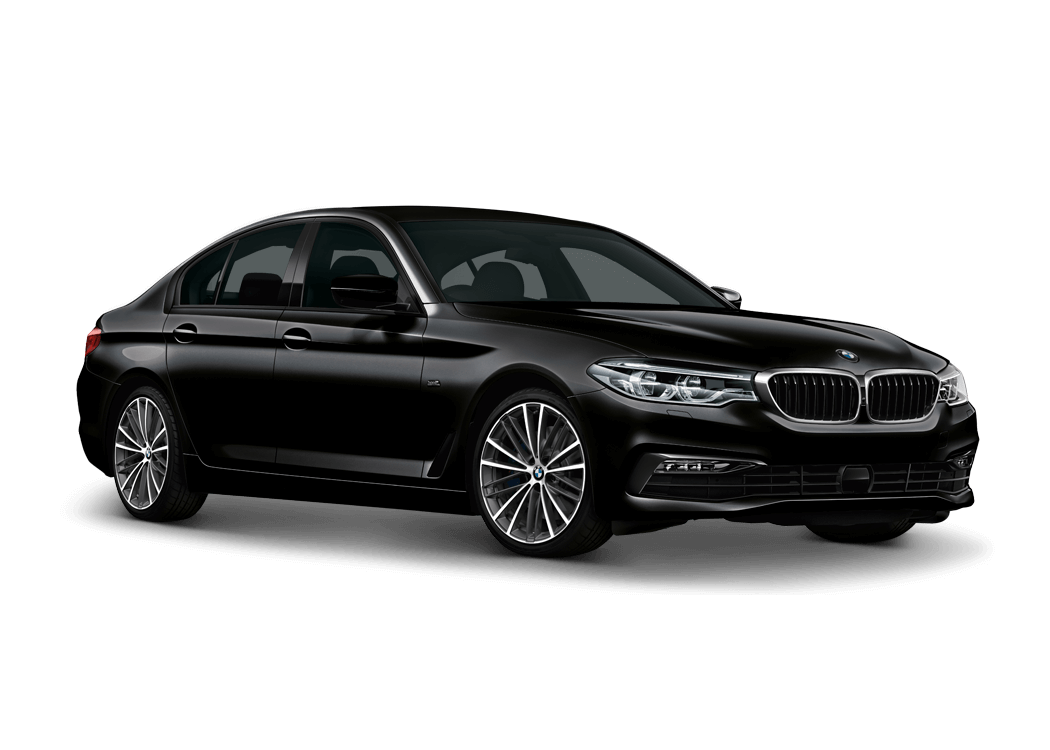 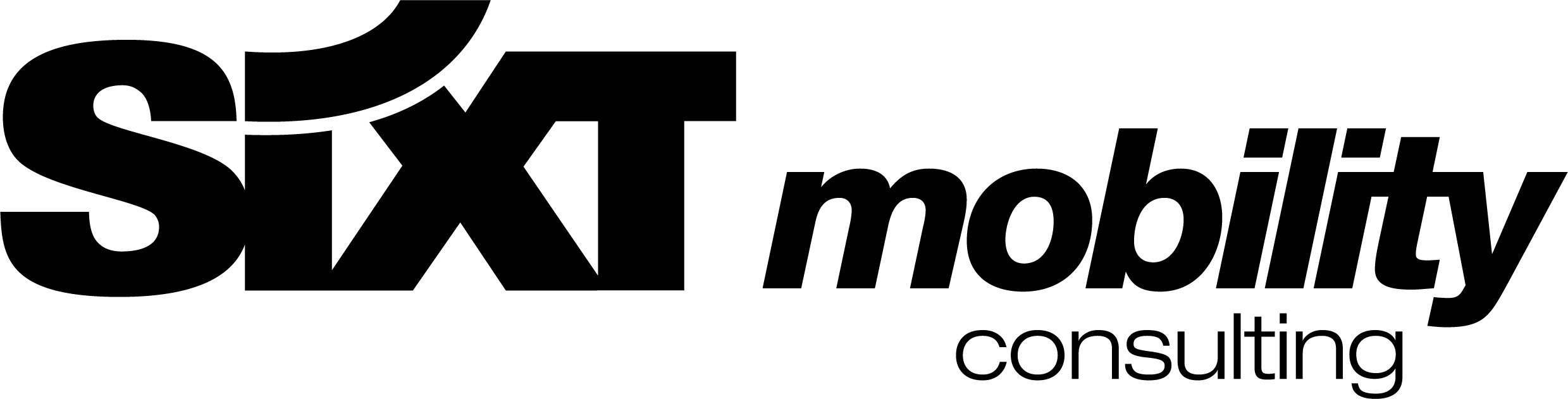 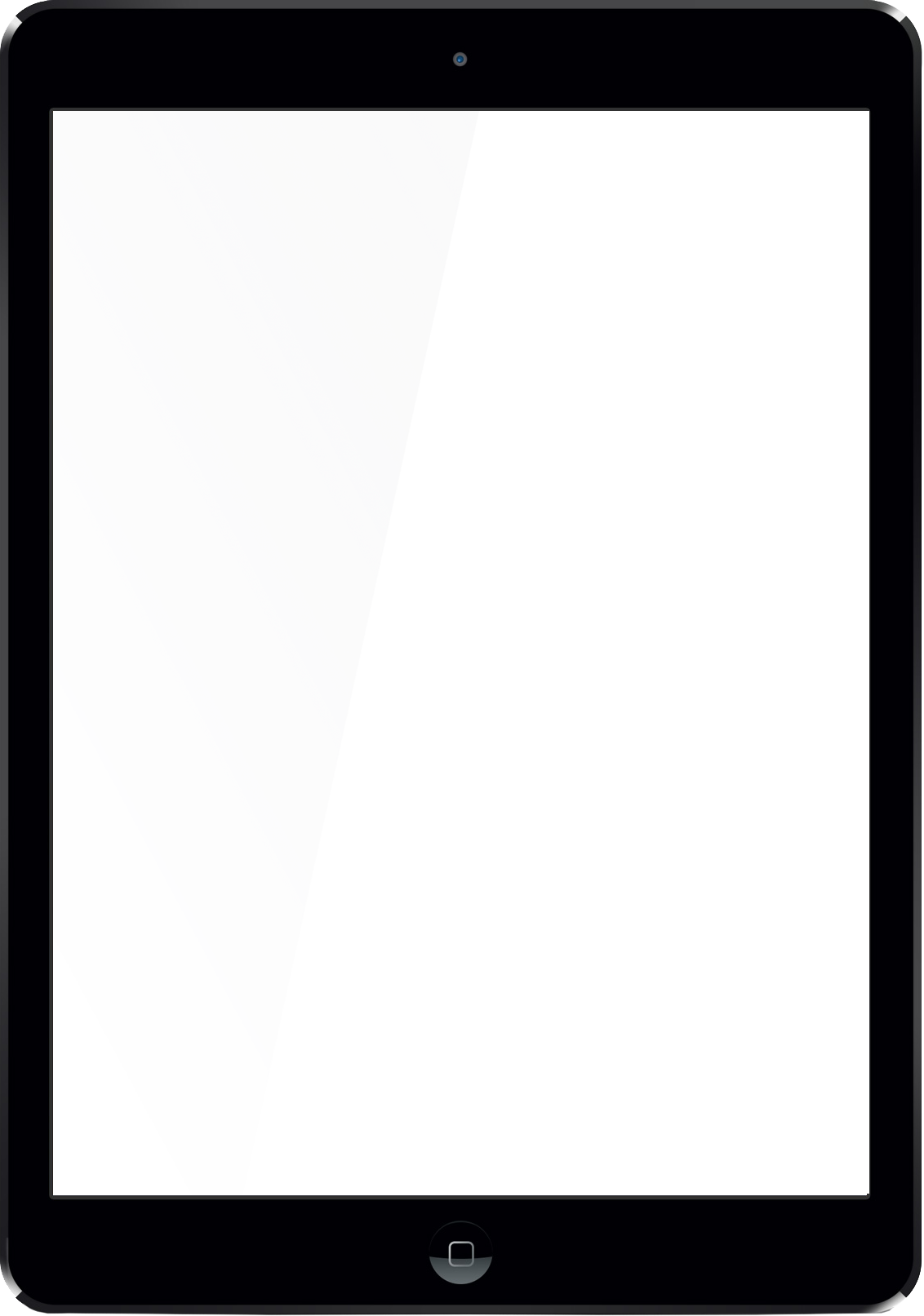 IN DEM MITARBEITERIHREN EIGENENMOBILITÄTS MIXDEFINIEREN KÖNNEN
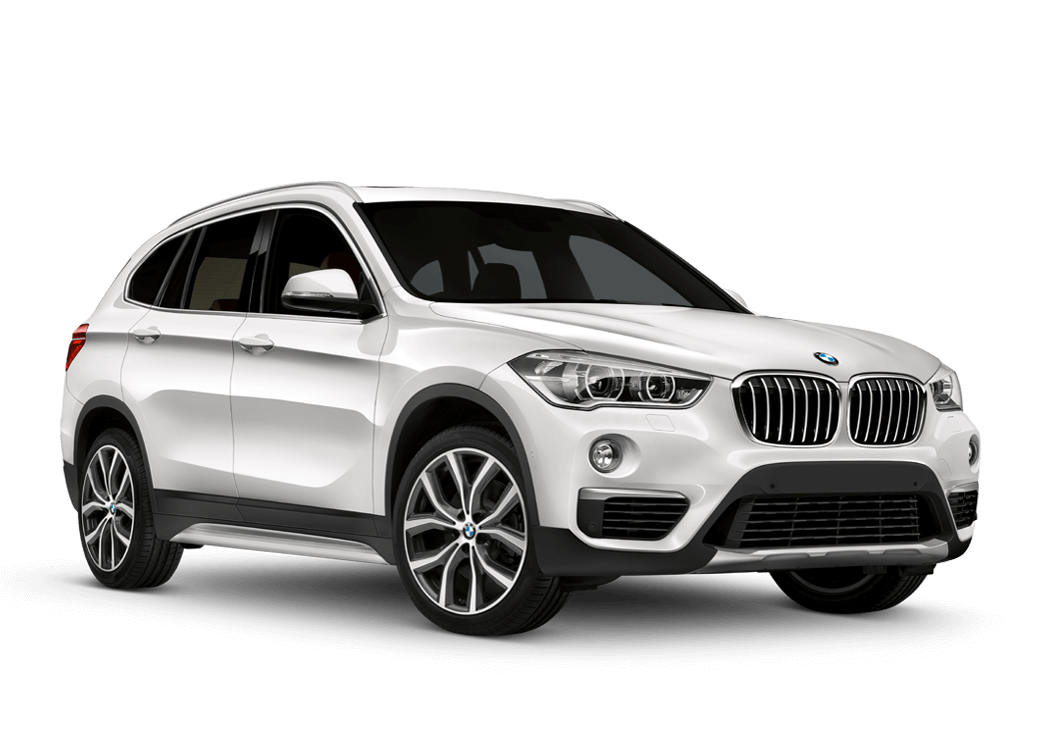 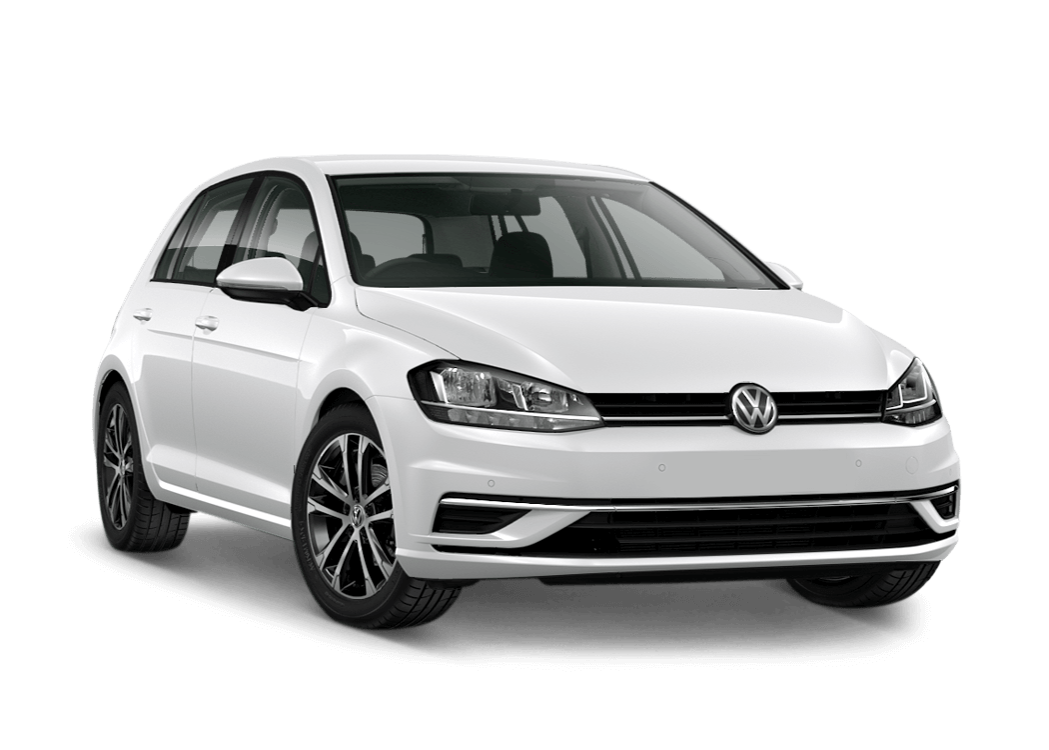 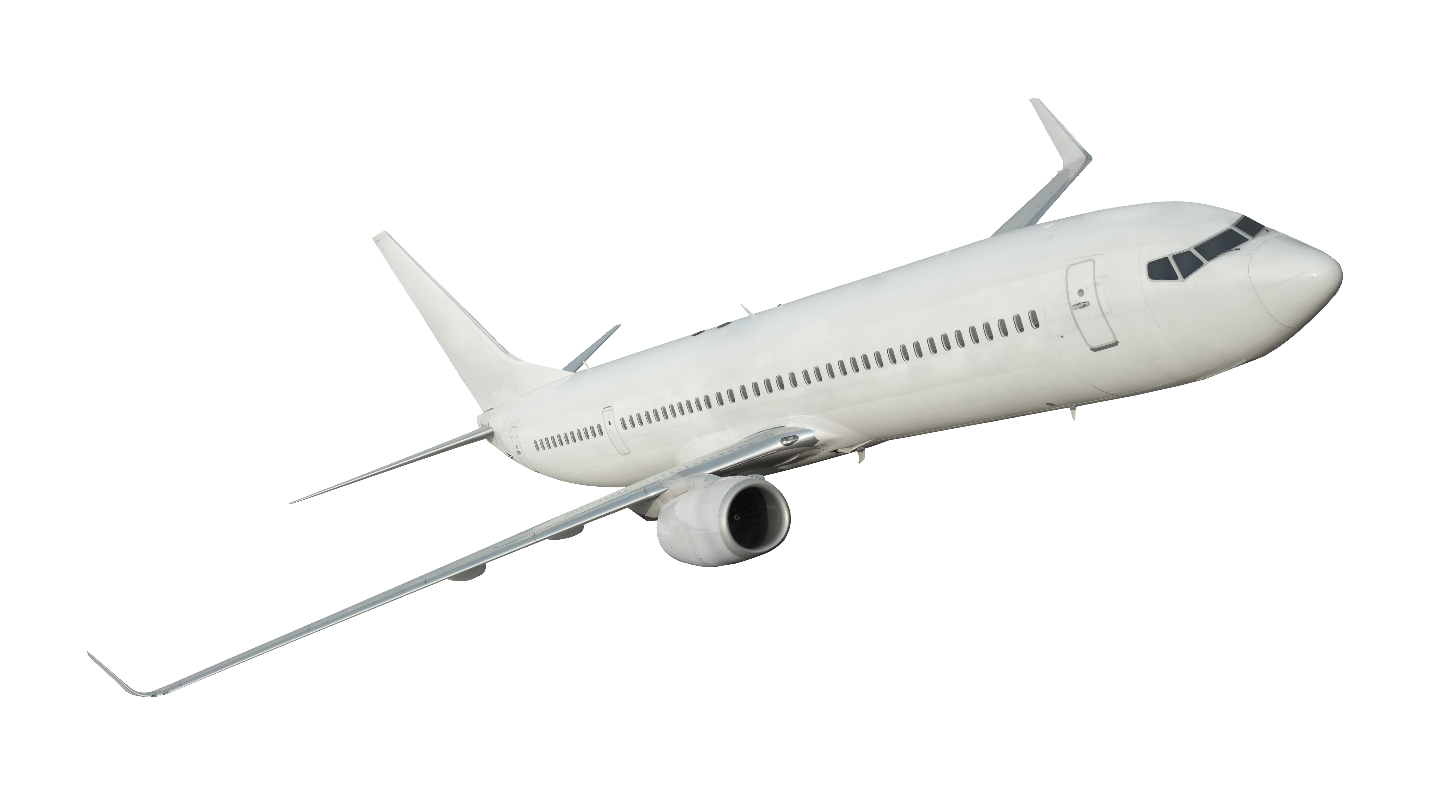 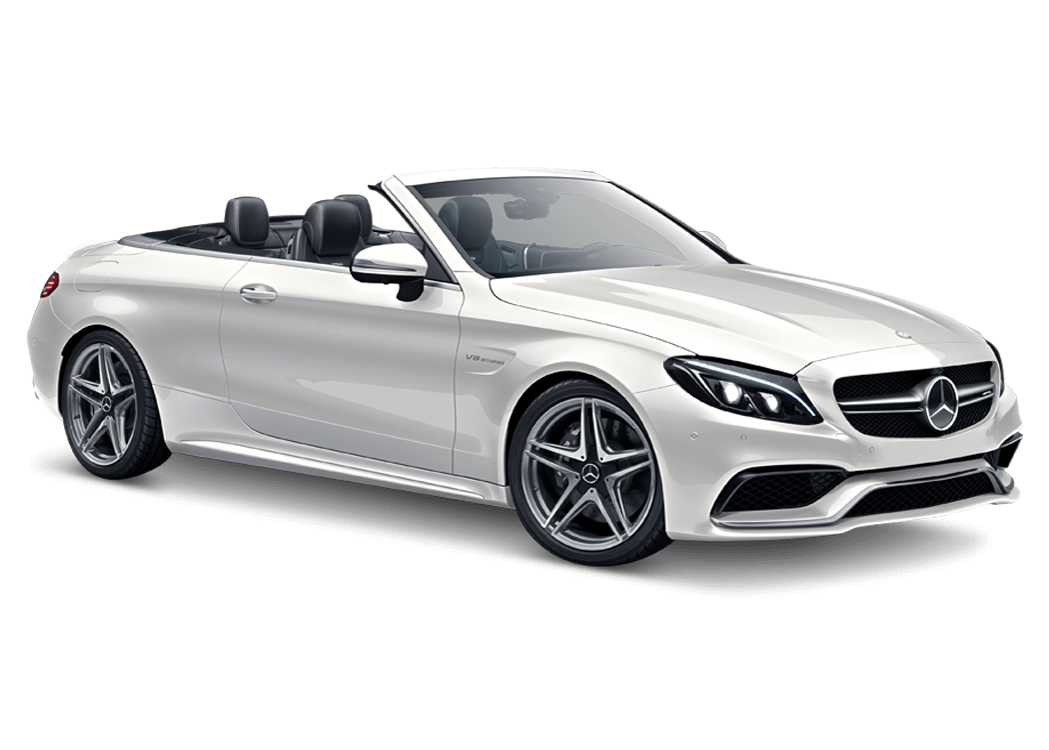 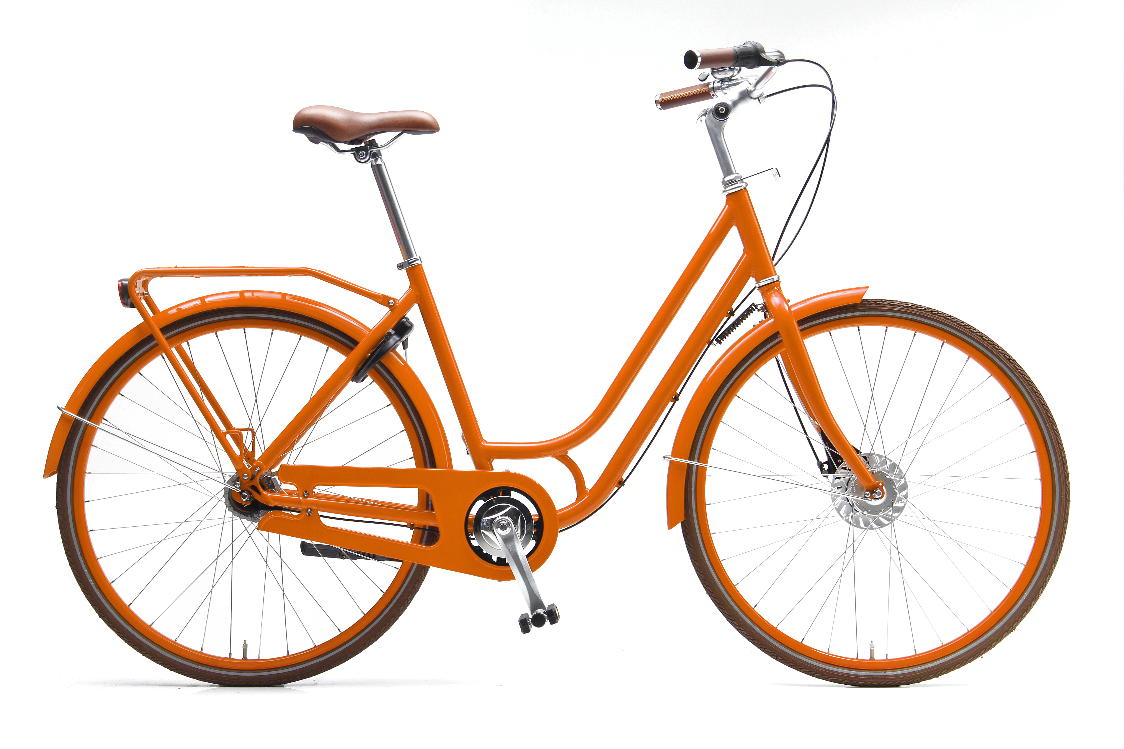 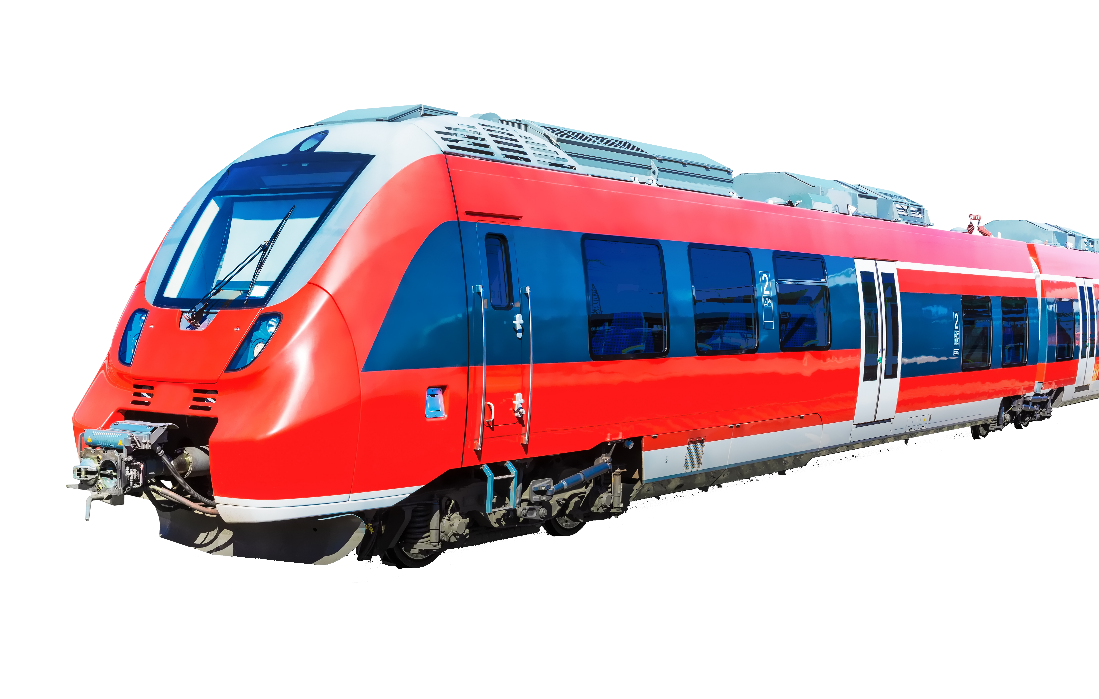 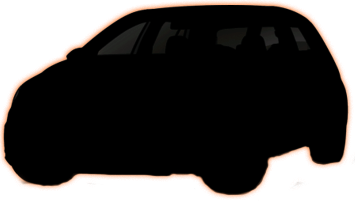 13
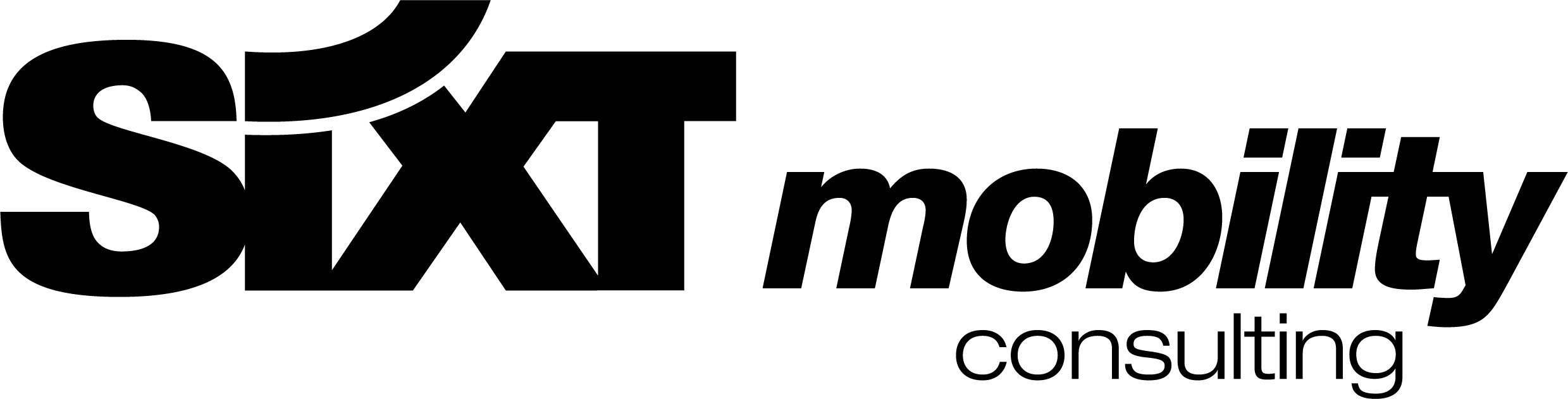 WIR FREUEN UNS AUF SIE UND 
AUF GESPRÄCHE AN UNSEREM STAND
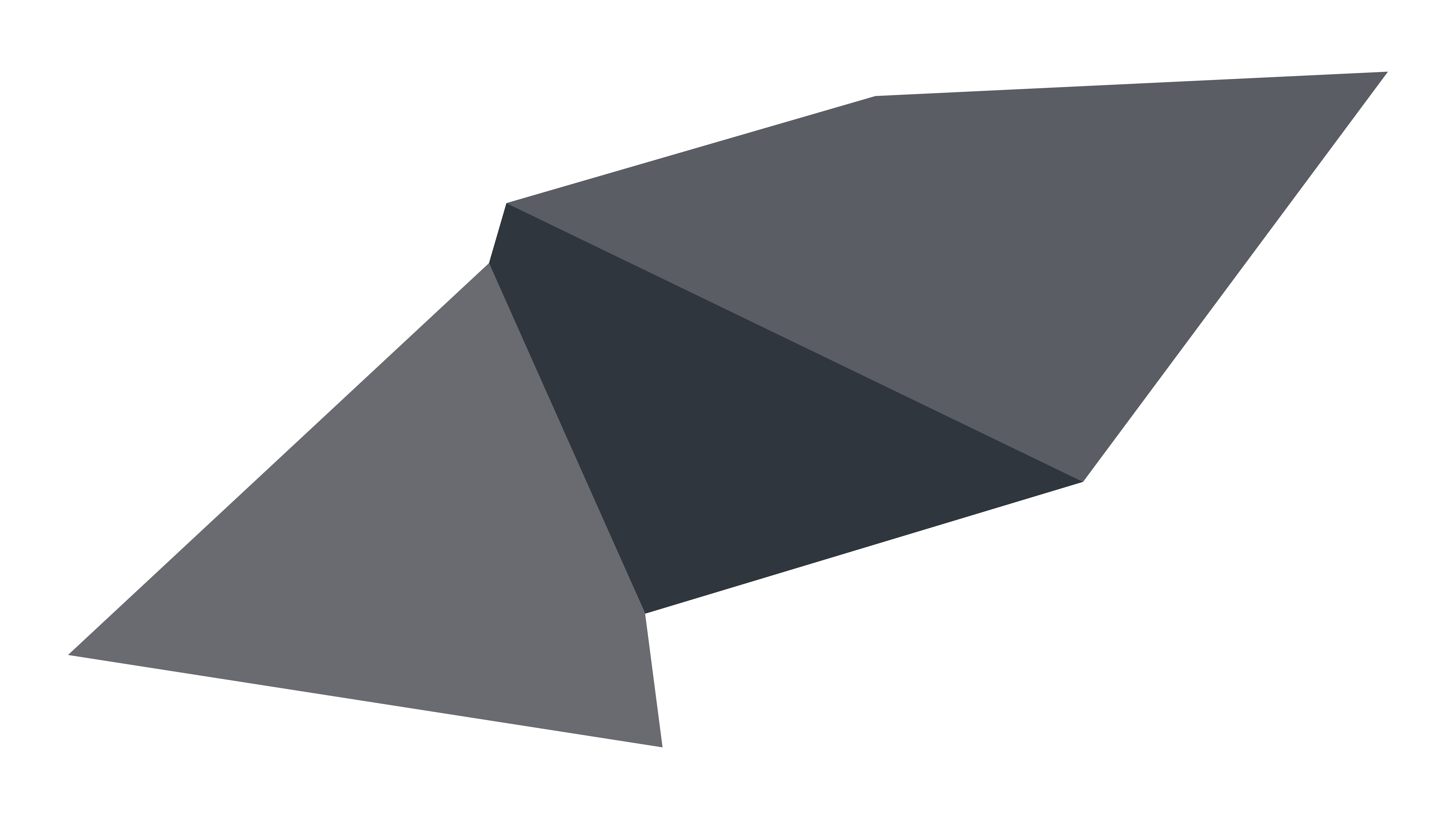 14
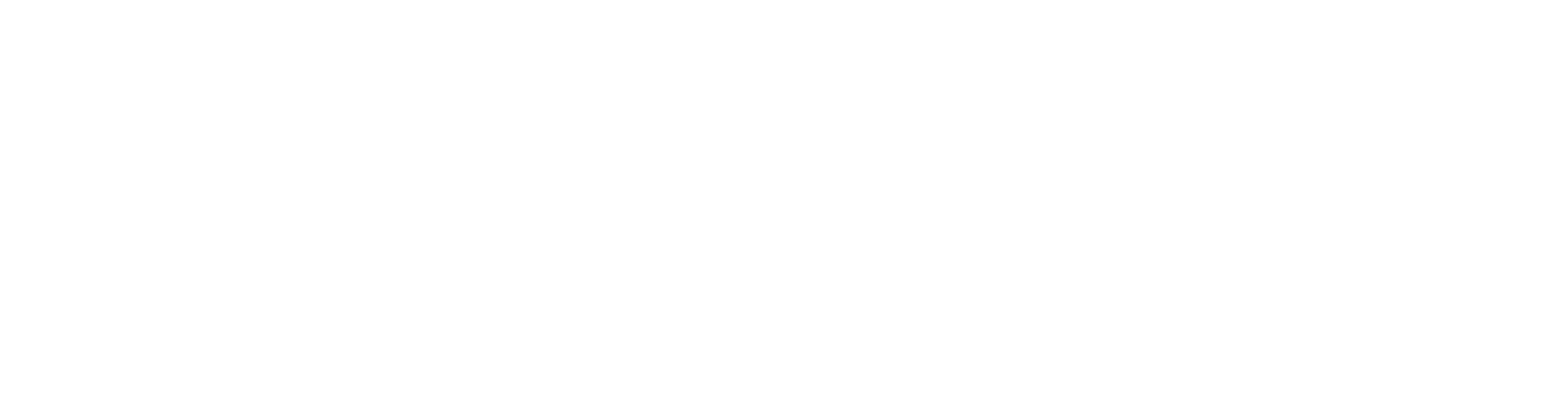 We shape the Future
of Corporate Mobility.